EDUCATION FOR YOUR SUCCESSFUL LIFE
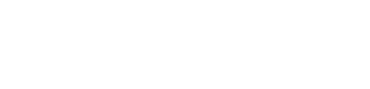 해커스 직무교육 추천가이드
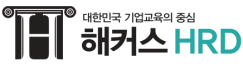 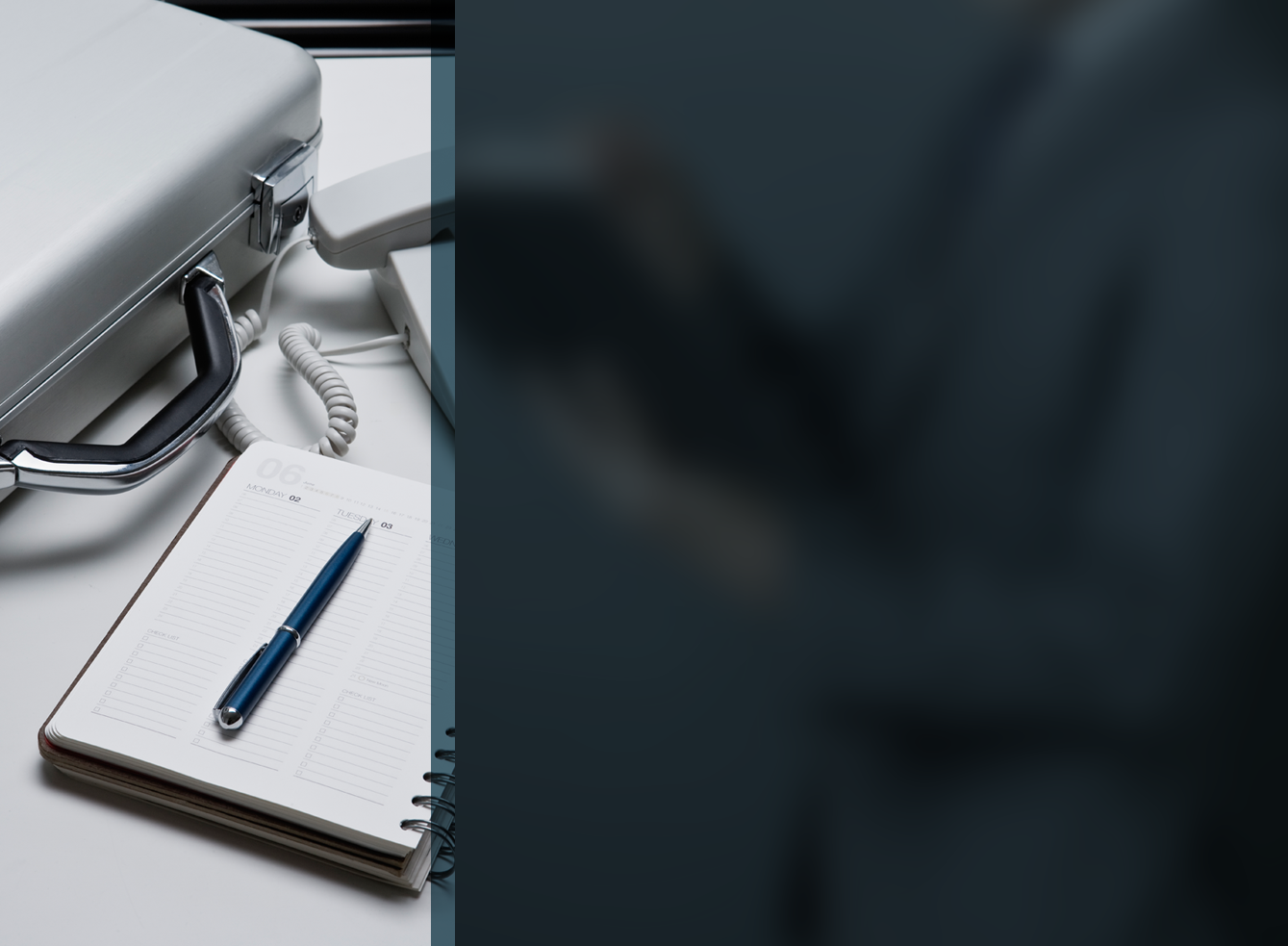 INDEX
3p
Ⅰ
Ⅱ
해커스 직무교육 개요 및 체계
직무교육 추천 Process
해커스 직무교육 서비스 안내
6p
23p
Ⅲ
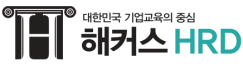 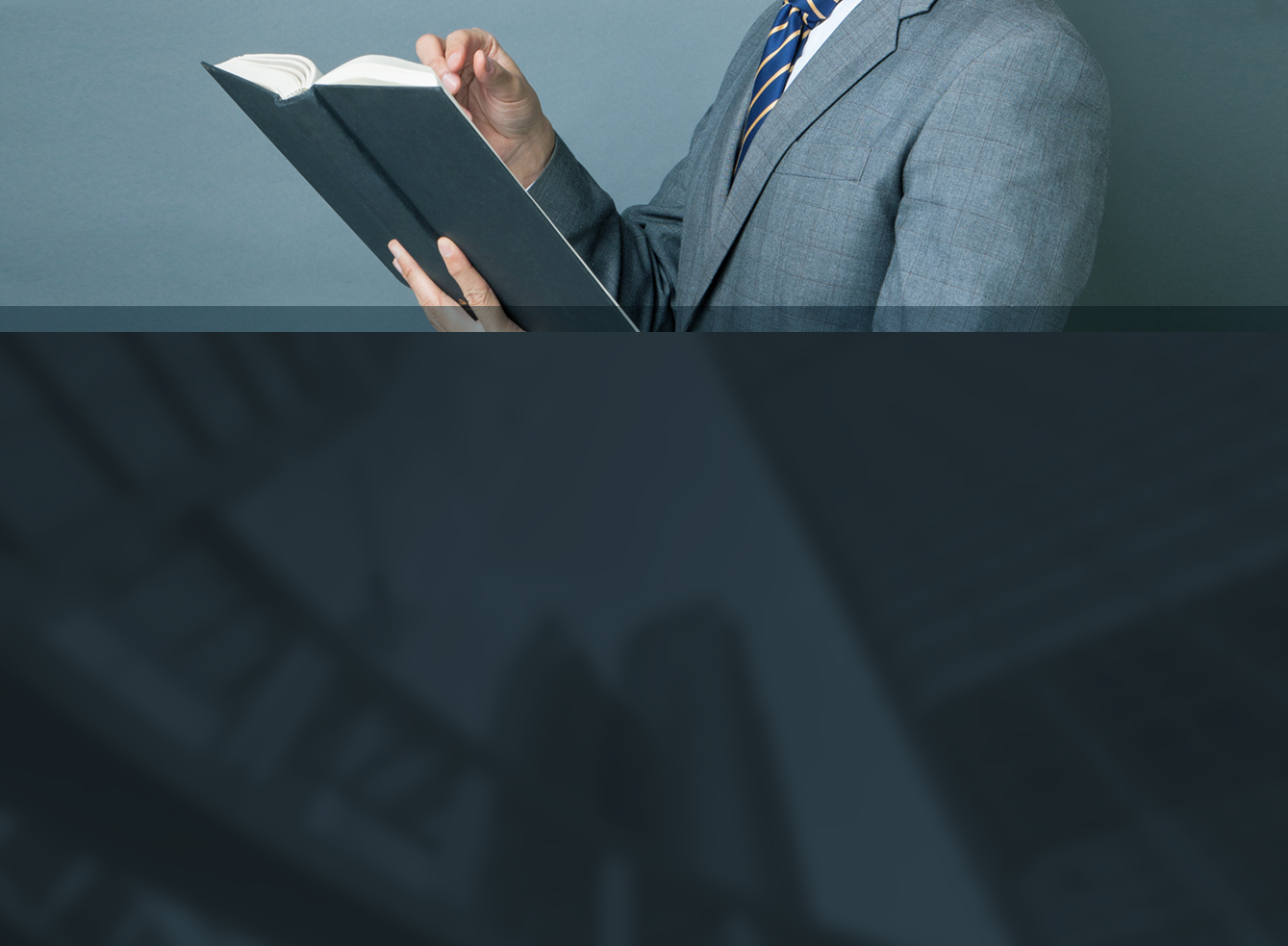 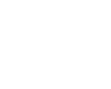 Ⅰ
CHAPTER
해커스 직무교육 개요 및 체계
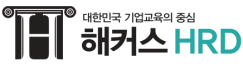 1. 직무교육의 필요성
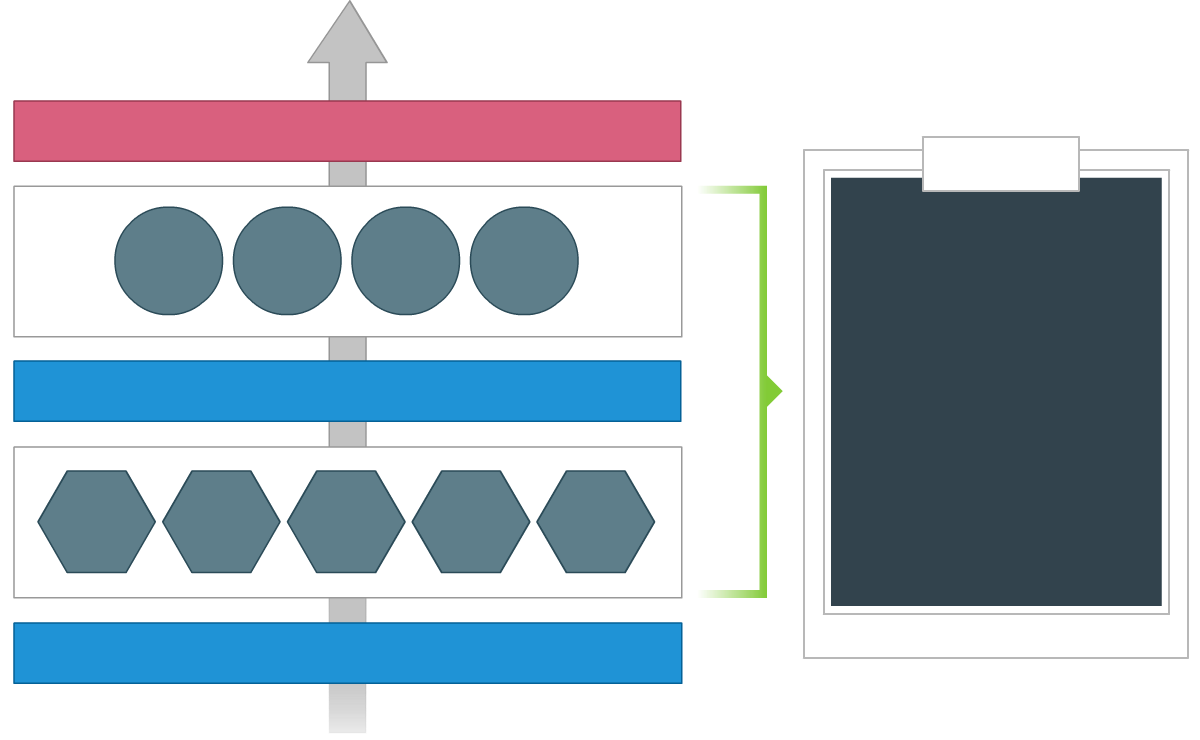 기업 생존 및 더 커다란 가치와 비전 달성
목표 달성에 필요한 모든
요소에는 임직원들의
업무 역량이 핵심!
이윤
창출
목표
실현
비전
달성
사회
공헌
각 직원 별 개인 역량
기업의 성과 창출 및 증대 도모
직급 별 필요 역량
시장
변화
대응
인프라
구축
적절한
투자
R&D
마케팅
업무 별 팀의 조직 역량
기업의 상황별 / 산업별 필요 조건
2. 직무 필요 역량
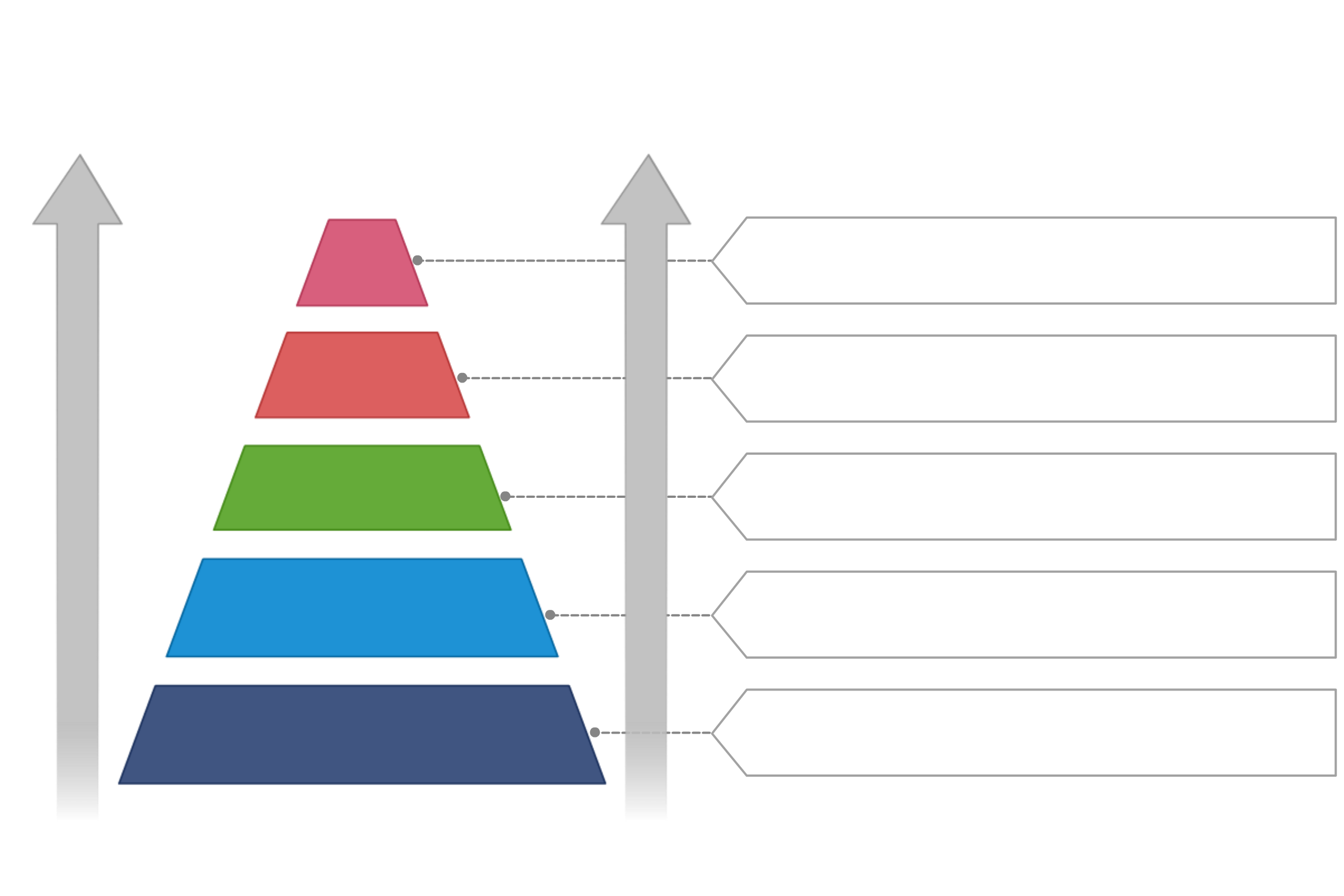 기업의 가치와 목표 궁극적인 비젼을 수립하고 
추진 방향을 효과적으로 공유한다.
임원급
리
더
십
 ·
조
직 
및 
성
과
관
리 
역
량
실
무
능
력
 ·
성
과
창
출
역
량
더 큰 가치 및 성과창출을 위해서 전반적인 조직관리를 
수행하고, 방향에 대한 올바른 판단과 결정을 한다.
부장 / 팀장급
상부의 올바른 판단과 결정을 위한 Support를 하고,
실무자들에 동기부여를 하며 능력을 이끌어낼 수 있다.
과장 / 차장급
실무 역량을 다양한 방면에서 발휘하고, 
리더십을 함양할 수 있으며 성과창출에 중심이 된다.
주임 / 대리급
주임/대리급을 보조하는 역할을 하며 
인정받는 실무자로서의 역량을 능동적으로 발전시킨다.
신입 사원
3. 해커스 교육 구성 및 체계
교육 구성 체계도
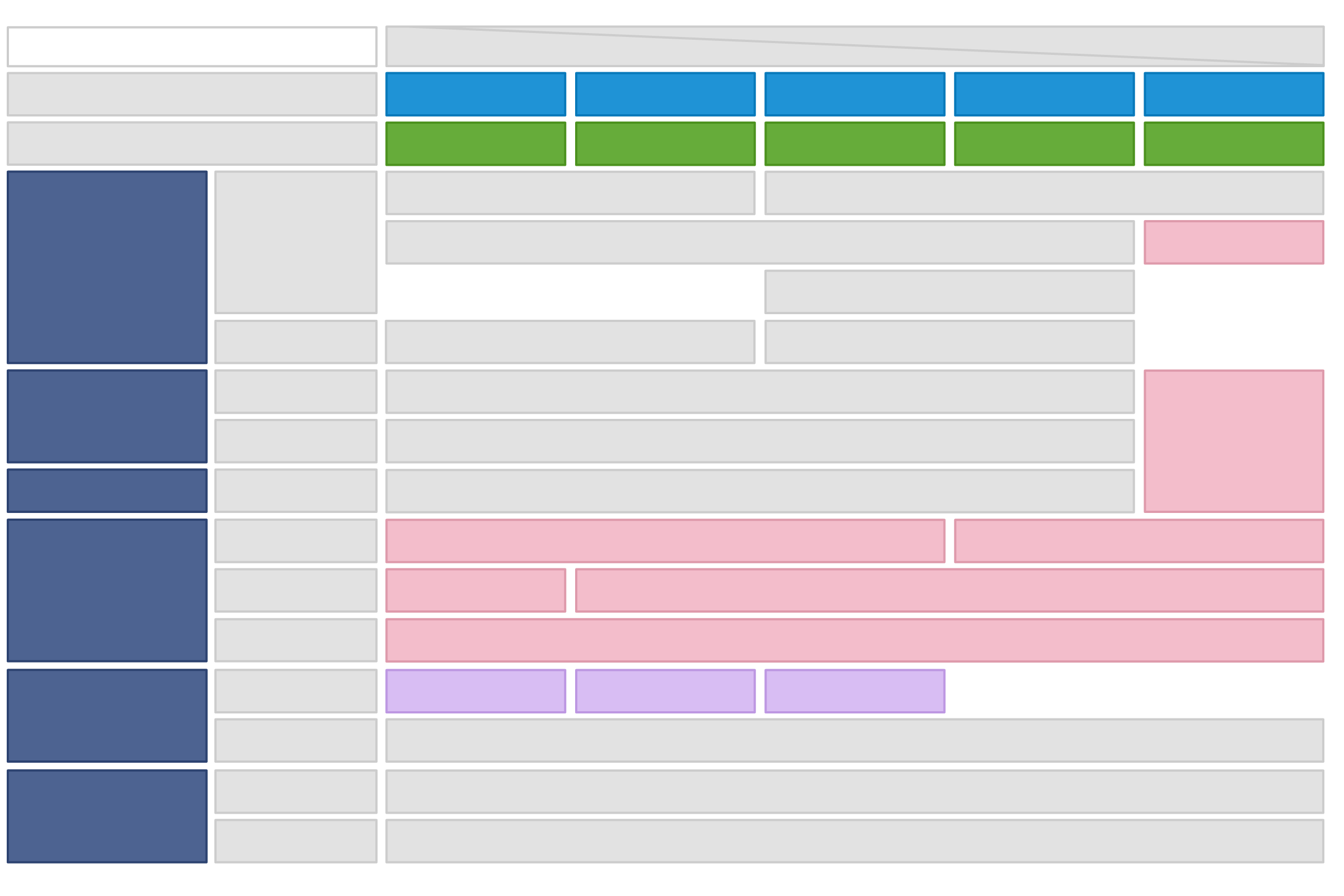 조직 관리 역량
실무 수행 역량
신입 사원급
주임 / 대리급
과장 / 차장급
부장 / 팀장급
임원급
직급별 분류
실무보조 / 능동적 자세
실무 수행 및 추진
실무 관리의 중간 역할
조직 및 성과 관리
목표 및 비젼 제시
주요 역할
기획 및 문서 작성 능력 / 보고서 작성
성과 및 조직 관리
필수 역량
커뮤니케이션 및 프레젠테이션
CEO 리더십 역량
직급별 역량 강화
협상 및 문제해결 역량 / 신속한 의사 결정
강화 역량
셀프 리더십 및 자기개발 능력
팀워크 관리 및 장기적인 조직 성장 관리
직무별 역량
마케팅, CS, 기획, R&D, 재무/회계, 영업, 물류
공통 역량 강화
글로벌 역량시장 트랜드 캐치 산업 전망 관측
변화 대응 전략 / 규모별 프로젝트 관리 능력
공통 역량
산업직무 역량 강화
산업별 특화 역량
금융/보험, 유통/물류, 건설/환경, IT/통신
영어 역량
비즈니스 실무 영어 회화, 그래머게이트웨이 문법 영역
AP뉴스 회화 / 청취
글로벌 역량 강화
중국어 역량
왕초보 비즈니스 중국어
상황별 비즈니스 중국어
기타 외국어 역량
일본어, 스페인어, 프랑스어, 이탈리아어, 아랍어, 인도네시아어, 러시아어, 베트남어, 태국어, 독일어, 포르투갈어
금융 전문 자격증
은행텔러, 외환전문역
AFPK 전문 자격
CFP 전문 자격
자격증 특화 
역량 강화
IT기술 자격
파워포인트, 워드, 엑셀, 한글, 포토샵, 일러스트, 프로그래밍 언어
성희롱 예방
성희롱 예방, 성폭력 예방, 사이버 성희롱/성폭력 예방 필수 교육
법정 필수 교육
개인정보보호, 정보보호법, 온/오프라인 정보보호 관련 교육
정보보호 교육
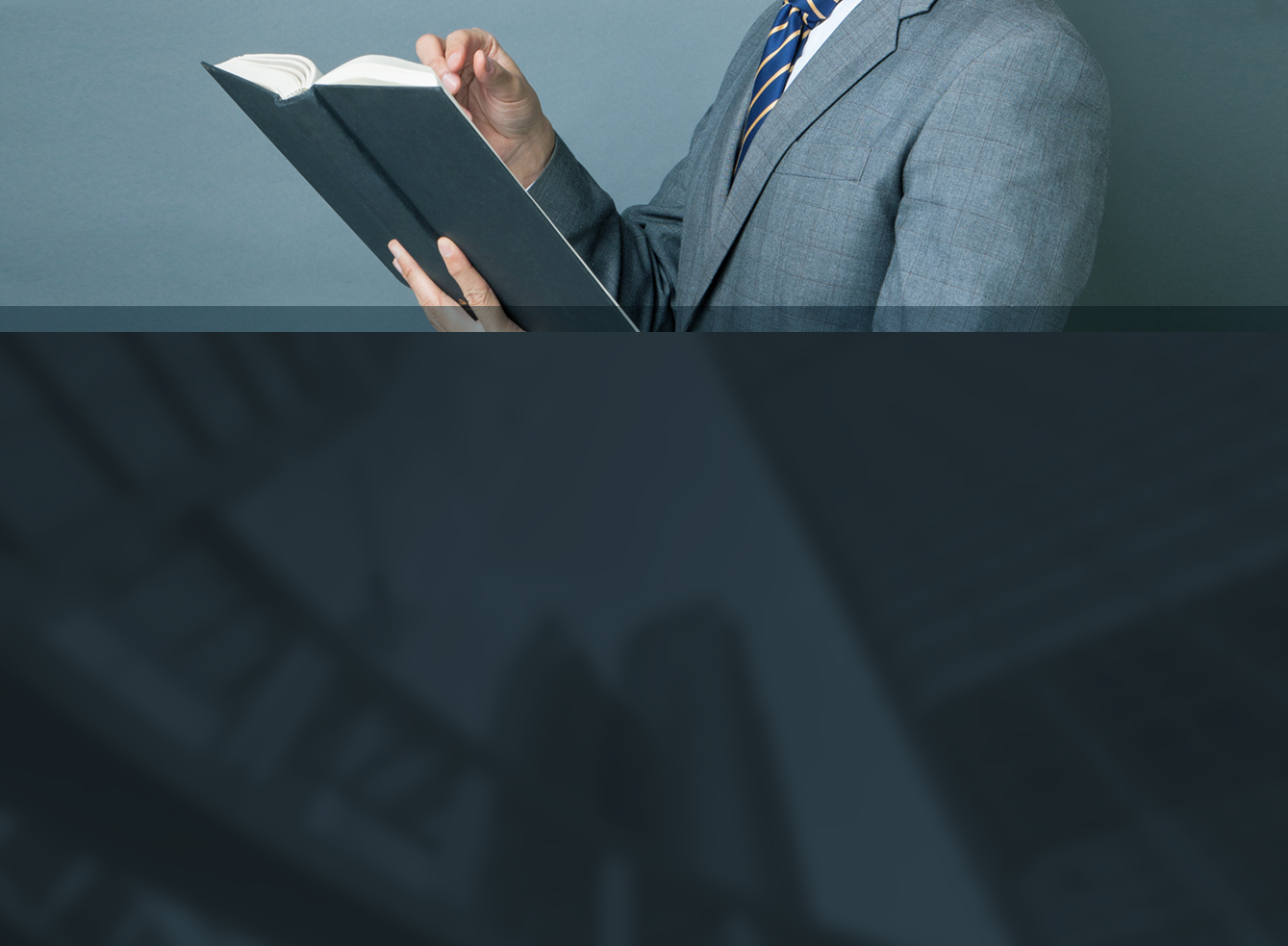 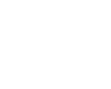 Ⅱ
CHAPTER
직무교육 추천 Process
[ 해커스HRD 추천과정]
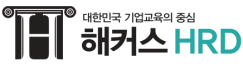 1. 해커스HRD 자체과정
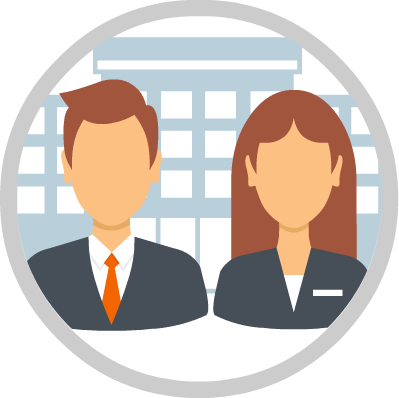 환급과정 미수료 시 사업주가 지불해야하는 비용이 부담스러워요!
해커스HRD 자체과정 패키지 국비 지원
사업주 훈련 시, 부담 없는 학습 환경과 다양한 강의 수강을 위하여
해커스HRD 자체과정 패키지 교육을 고용보험환급 국비로 지원합니다.
정부지원금 비율 안내
우선지원 대상기업 : 90%  l  1,000인 미만 기업 : 60%  l  1,000인 이상 기업 : 40% (교육비의 20% 내외)
미수료자 중 진도율이 50~100%인 학습자 : 기업규모에 따른 환급금 × 진도율 × 0.8
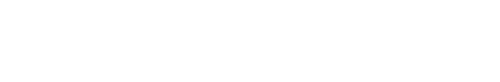 수료 부담 없이 듣고 싶은 강의 듣고 직무능력 향상시키고 싶다면?
※ 기업규모에 따라 교육비용이 발생하는 과정이 있을 수 있습니다.
1. 해커스HRD 자체과정
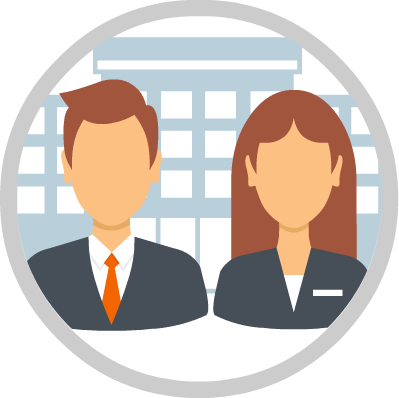 우리 직원들의 실무 역량을 강화시켜줄 차별화된 교육 없을까요?
해커스에서만 수강 가능한 자체과정 패키지
해커스의 대표 어학 과정부터 리더십 / OA 등 핵심 역량 강화 과정까지
오직 해커스에서만 수강 가능한 해커스HRD 자체과정 패키지를 제공합니다.
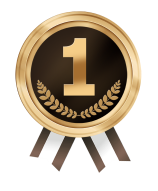 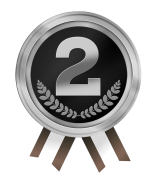 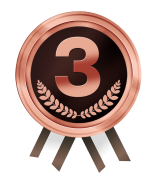 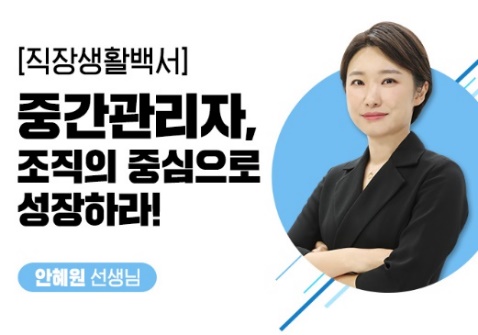 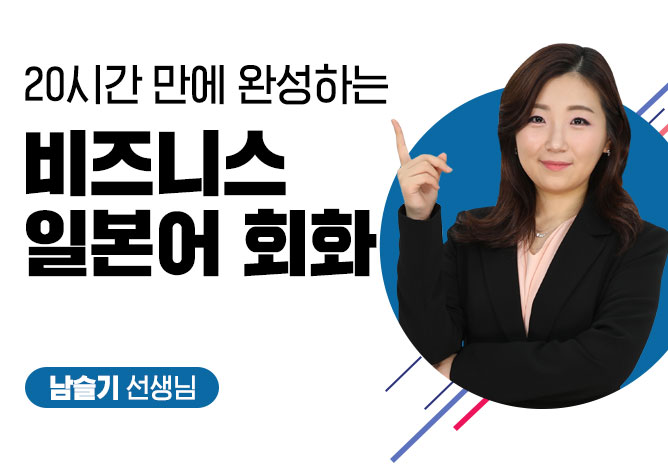 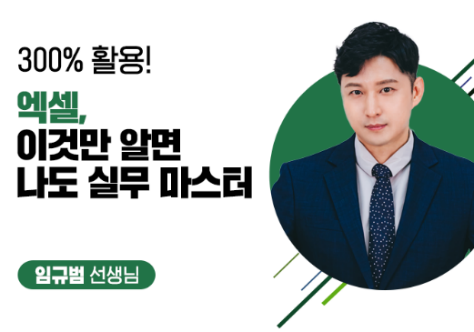 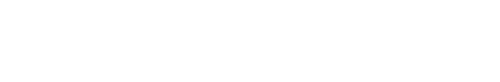 차별화된 교육으로 우리 직원들의 실무 역량을 높이고 싶다면?
1. 해커스HRD 자체과정
해커스 자체과정
외국어 교육1위 해커스 대표 어학 과정
대한민국 20대연구소, 2030세대 영어와 영어교육에 대한 인식조사 Report ‘최근 1년 이내 수강한 온라인 영어교육’ 설문결과 ( 2017.03.06~2017.03.08 )
일본어 과정
중국어 과정
일본어 기초부터 비즈니스 문법 정복
중국어 어휘부터 직무 회화 까지
2주만에 끝내는 일본어 필수 문법
그림으로 배우는 일본어 회화
0
해커스 Talk! 호텔 중국어
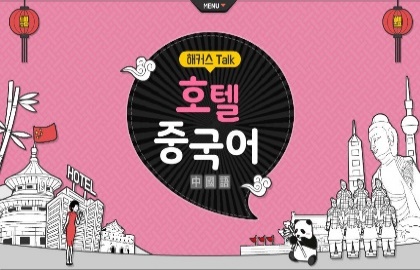 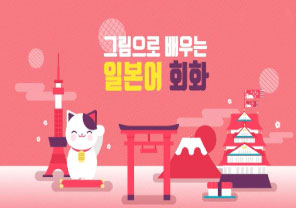 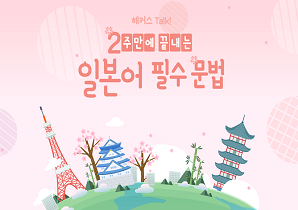 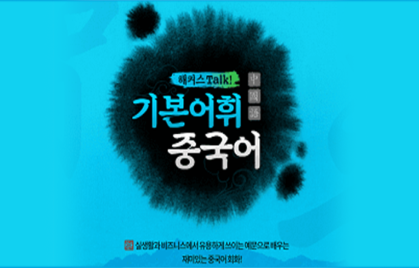 0
해커스 Talk! 기본어휘 중국어
해커스 Talk! 호텔 중국어
해커스 Talk! 호텔 중국어
제2외국어 시리즈
해커스 Talk 시리즈로 상황별 실생활 외국어 익히기
해커스 Talk! Medical English
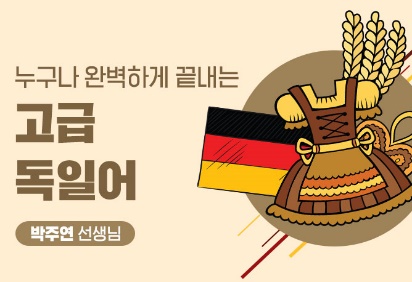 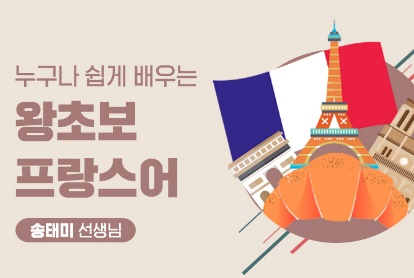 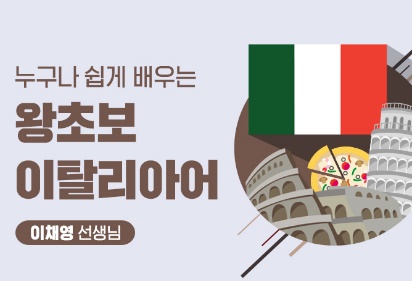 1. 해커스HRD 자체과정
해커스 자체과정
대한민국 1위 영어 해커스 대표 어학 과정
대한민국 20대연구소, 2030세대 영어와 영어교육에 대한 인식조사 Report ‘최근 1년 이내 수강한 온라인 영어교육’ 설문결과 ( 2017.03.06~2017.03.08 )
하루 10분 해커스 Real 비즈니스 영어
하루 10분 학습! 비즈니스 상황별 진짜 표현으로 글로벌 커뮤니케이션 역량 강화!
리얼비즈니스 영어 - 회의
리얼비즈니스 영어 - 발표
리얼비즈니스 영어 - 회사생활
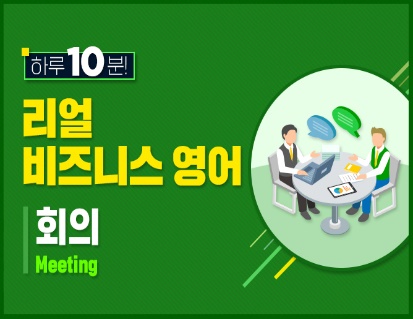 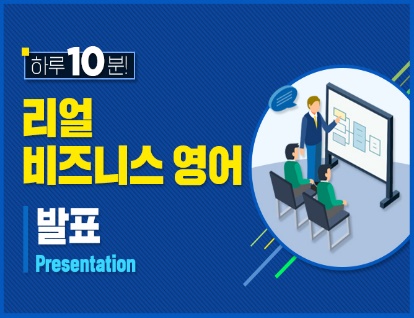 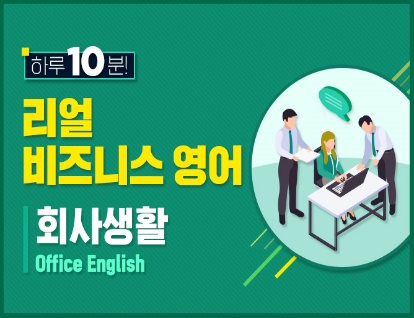 BEST
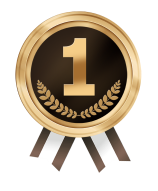 리얼비즈니스 영어 - 면접
리얼비즈니스 영어 - 협상
리얼비즈니스 영어 - 화상회의
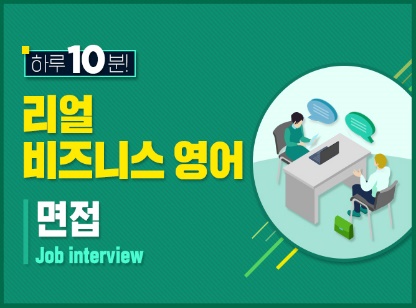 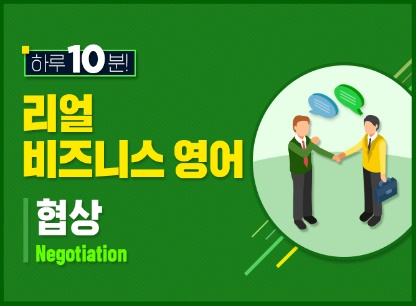 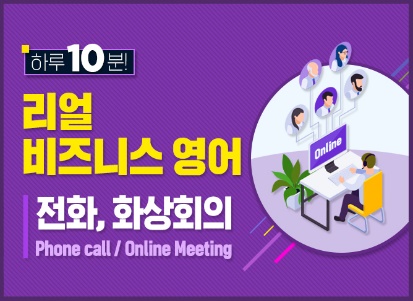 1. 해커스HRD 자체과정
해커스HRD 제작
공통역량 / 일반 직무 핵심 역량 강화 과정
커뮤니케이션 역량
실무 OA
조직 내 커뮤니케이션 및 CS 응대 능력 향상
OA 실무능력 향상 및 자격증 취득까지 가능
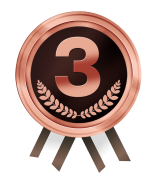 300% 활용 한글 과정
강성고객을 다스리는 CS달인
MZ세대를 위한 조직 내 세대소통
300% 활동 엑셀 과정
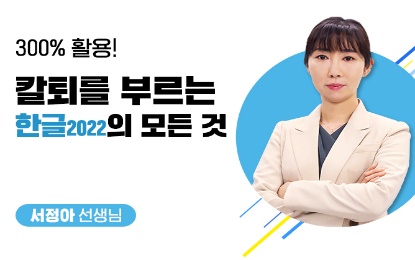 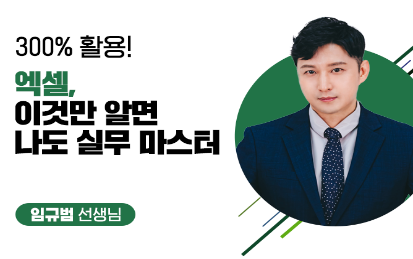 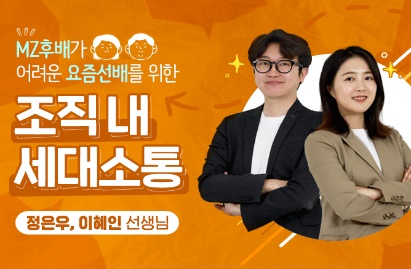 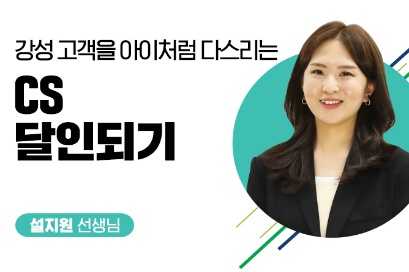 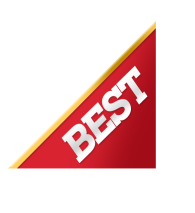 직장인 공통 역량 Skill UP!
커뮤니케이션, 리더십, 프로젝트 관리 능력 향상시키고 업무 효율 높이기
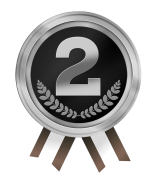 관계개산 직장생활백서
비즈니스 글쓰기 수업
직장인을 위한 기획서 완전정복
업무효율 300%, 스마트워크
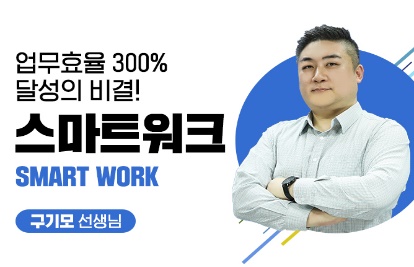 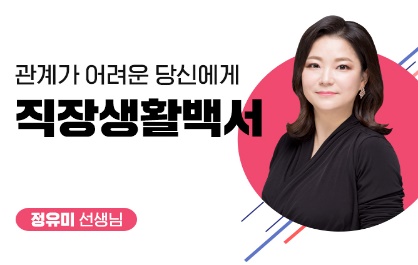 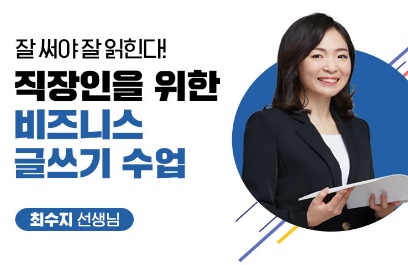 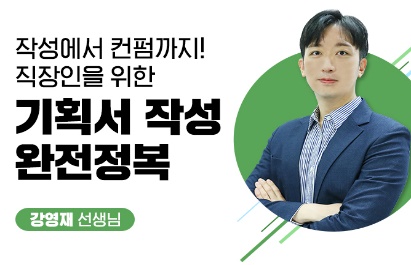 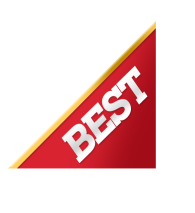 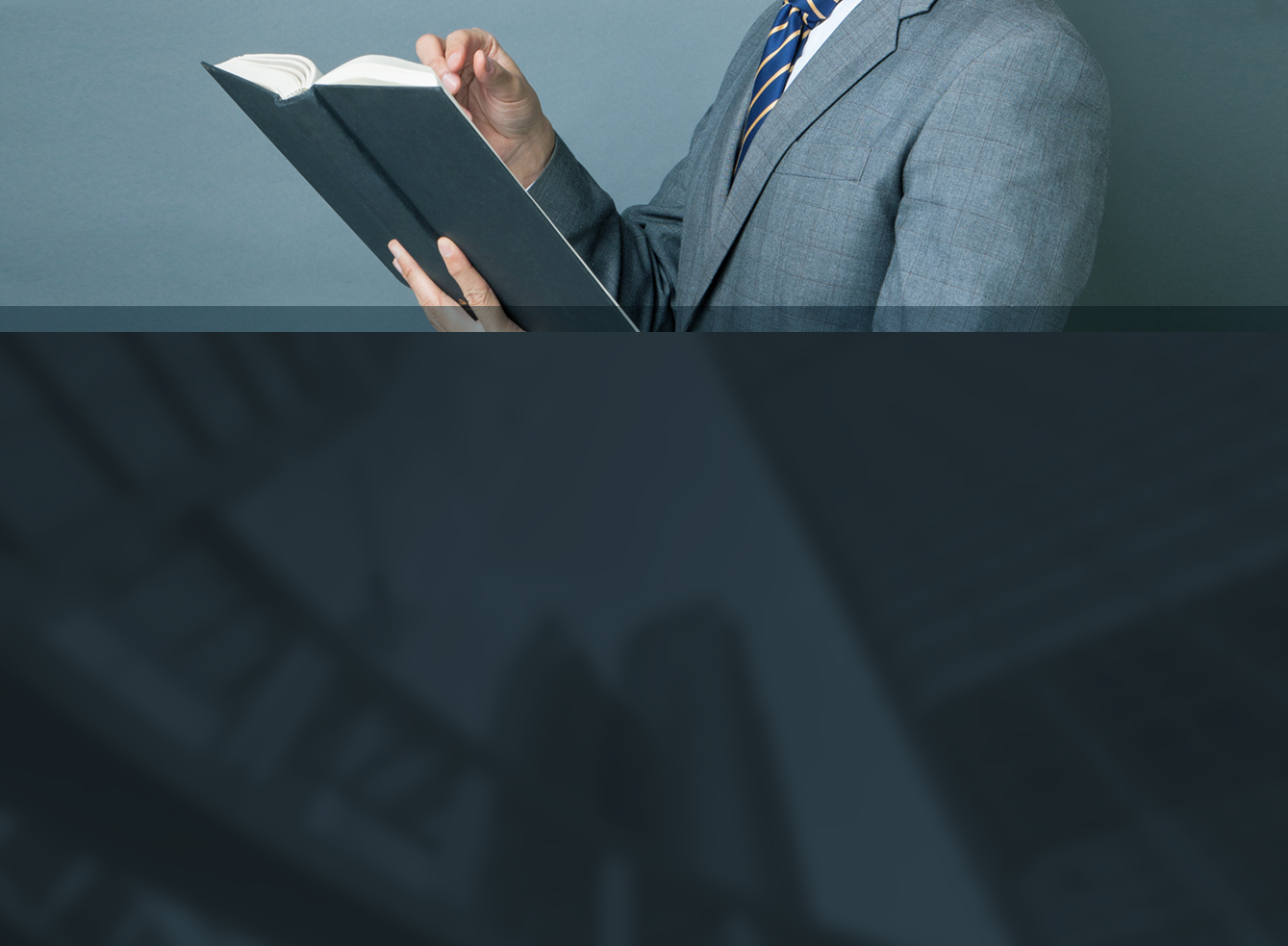 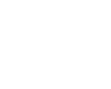 Ⅱ
CHAPTER
직무교육 추천 Process
[ 직급별 역량강화 ]
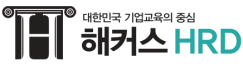 1. 직급별 역량 강화
사원
주임/대리
과장/차장
부장/팀장
CEO
경력 1년 전후 사원의 실무 능력, 사내 예절, 능동적인 마인드 역량 강화를 위한 필수 교육
신입사원이 갖춰야 할
필수 역량 요소인,

커뮤니케이션 스킬, 
기획, 보고, 발표 스킬, 
직장 내 호감을 사는
비즈니스 예절까지 

각 단계별로 
학습할 수 있습니다.
1단계
2단계
3단계
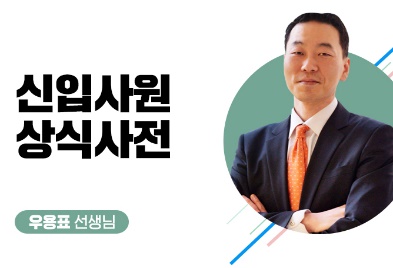 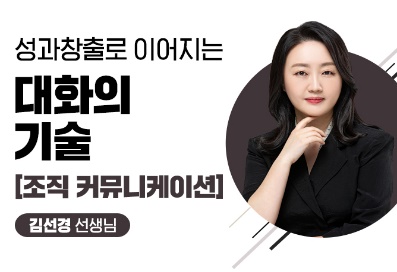 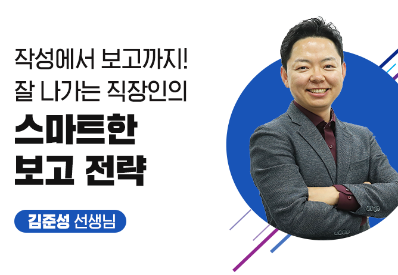 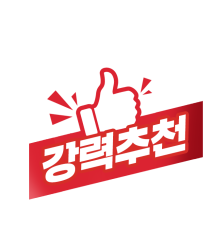 필수
기획, 문서 작성부터 
 보고서 작성, 발표 능력까지, 
신입사원 역량강화 프로젝트!
조직 내 대화의 기술을 익혀
조직 내 성과 창출 달성!
신입사원이라면 필수!
입사 후 회사 생활에 필요한 모든
상식과 노하우를 담았습니다.
1단계
2단계
한 단계 더 능력 있는
인재로의 발돋움을 위한
심화 교육 단계 입니다.

신입사원에게 요구되는
상황별, 요소별 역량과
프로패셔널 마인드를
상기시킬 수 있습니다.
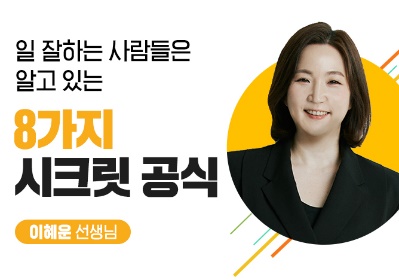 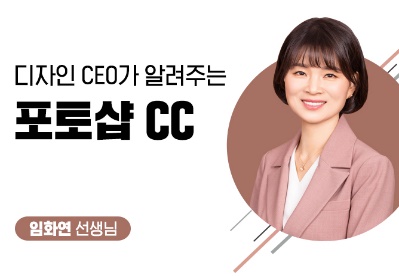 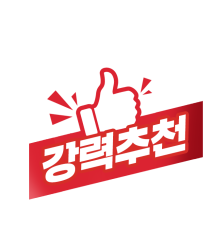 강화
기획안, 보고서에 쓰이는
시각화 자료를 직접!제작할 수 
있는 포토샵 과정입니다.
남들보다 일 잘하는 
신입사원으로 거듭날 수 있는
비밀 노하우를 공개합니다.
1. 직급별 역량 강화
주임/대리
사원
과장/차장
부장/팀장
CEO
경력 3~5년 전후 대리급의 성과 창출 중심의 노하우, 예비 관리자로서의 리더십 함양 필수 교육
1단계
2단계
3단계
주임/대리 급이 갖춰야 할
필수 역량 요소인

고객 서비스 마인드, 
문서 작성 및 PT스킬, 
내/외부와의 협상능력 까지 

각 단계별로
학습할 수 있습니다.
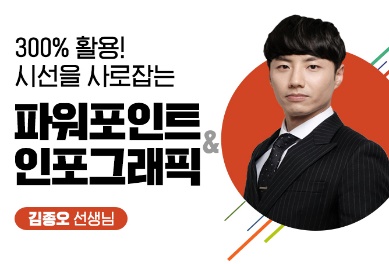 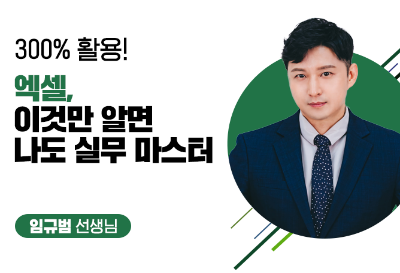 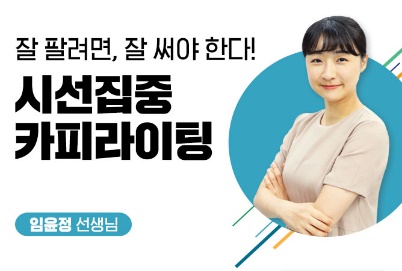 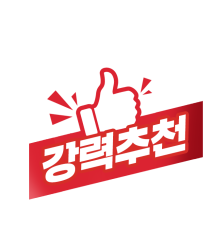 필수
외부 업체와의 협상뿐 아니라
 내부 부서간 능숙한
협상을 학습하는 과정입니다.
회사가 성장할 수 있는
최대 가치인 고객 서비스 
마인드를 실천합니다.
보다 능숙하고 설득력 
있는 프레젠테이션 스킬
구사를 위한 학습 과정!
한 단계 더 능력 있는
실무 능력자 양성 과정!

창의적인 아이디어를 
도출할 수 있는
창의력 Thinking 과정과
IT 필수 시대 기초 이론 
학습을 통해
실무 능력을 향상
시킬 수 있습니다.
1단계
2단계
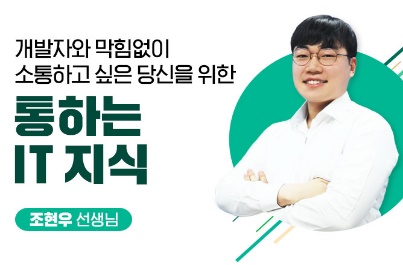 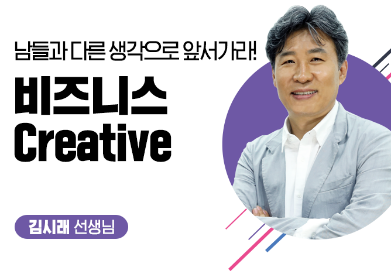 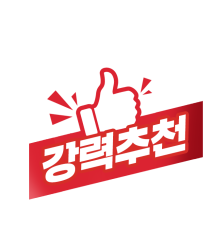 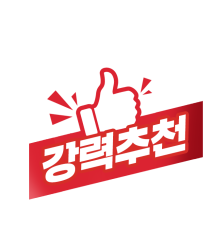 강화
창의적인 아이디어를 제안하고
실행할 수 있는 
비즈니스 Creative 학습!
디지털 시대 필수역량 IT분야의
기초적인 지식을 습득하고
실무에 활용할 수 있도록 합니다.
1. 직급별 역량 강화
과장/차장
사원
주임/대리
과장/차장
부장/팀장
CEO
경력 5~10년 전후 과장/차장급의 성과 증대 유도와 중간 관리자로서의 리더십 함양 필수 교육
과장/차장 급이 갖춰야 할
필수로 요구되는 

프로젝트 관리 기법, 
예비 리더를 위한 코칭,
관리자와 실무자 간의
커뮤니케이션 코칭까지

단계별로 
학습할 수 있습니다.
1단계
2단계
3단계
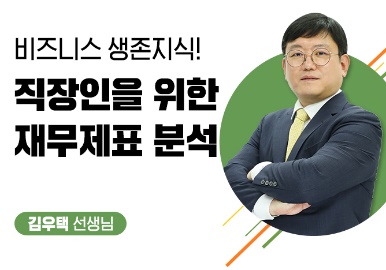 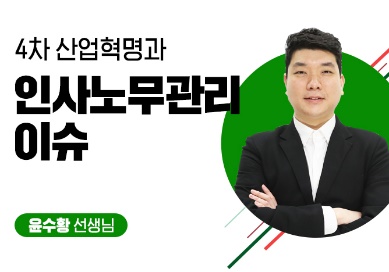 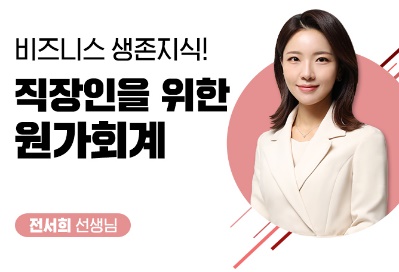 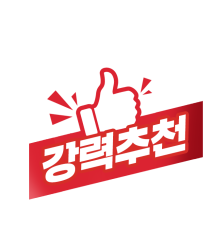 필수
중간 관리자로서
인사 관리의 중점적인 부분을
학습할 수 있습니다.
원가의 정의와 가격 구조의
원리를 알아보고
매출 증대를 도모할 수 있습니다.
효율적인 예산 관리를 위한
재무재표 분석 강의!
1단계
2단계
인정받는 과장/차장이
되기 위한 강화 교육 과정!

조직에 시너지 효과를
창출함과 동시에
긍정적 활력 요소를 
부여하며, 성과 증대를
도모할 수 있는 
학습 과정입니다.
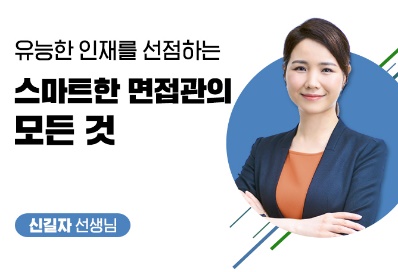 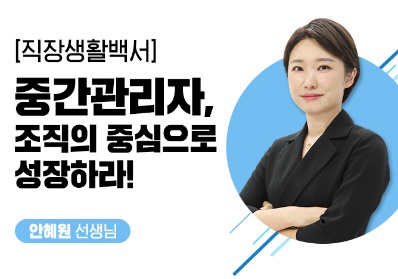 강화
조직에 시너지 효과를 불어넣고
회사 전체의 성과를 증대시킬 수
 있는 학습과정입니다.
훌륭한 인재가 성과를 창출하는 원칙!
좋은 인재를 선별하기 위한
면접관 과정의 내용을 담았습니다.
1. 직급별 역량 강화
부장/팀장
사원
주임/대리
과장/차장
부장/팀장
CEO
경력 10년 이상 부장/팀장급의 효과적으로 조직을 관리하는 본격 리더십 함양과 올바른 의사 결정을 위한 교육
1단계
2단계
3단계
부장/팀장 급이 갖춰야 할

조직관리 리더십 스킬, 
고객가치 관점에서의 경영, 
성과를 창출하기 위한
조직심리 교육까지

각 단계별로 
학습할 수 있습니다.
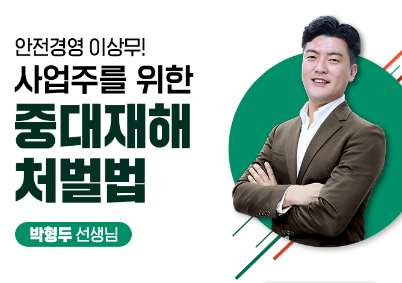 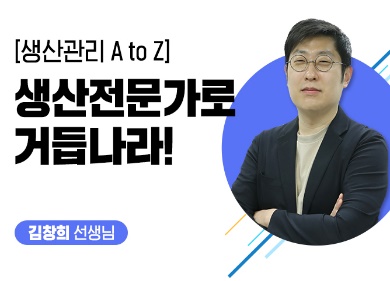 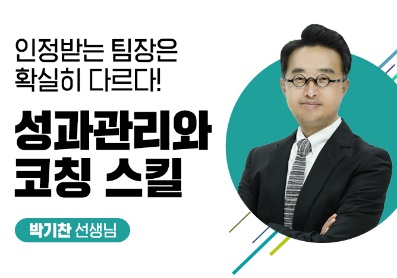 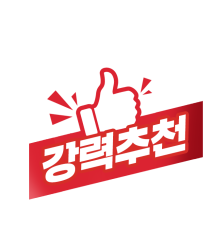 필수
사업장 안전사고 예방을 위한
중대재해처벌법 강화에 대한
준비 및 대응을 위한 과정
부장, 팀장 급이 갖춰야 할
조직관리 리더십을 
함양할 수 있습니다.
기업의 핵심이 되는
생산의  효율화와 관리 기법을
학습하는 과정
한 단계 더 능력 있는
관리자로서의 자격을 
갖추기 위한
심화 교육 단계 입니다.

신속하고 정확한
의사결정 능력과
구체적인 팀장
리더십을 동시에
함양할 수 있습니다.
1단계
2단계
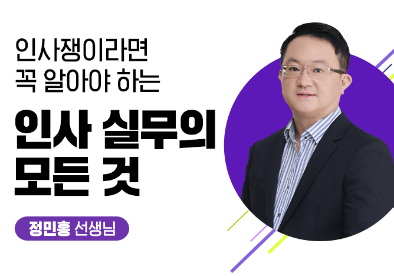 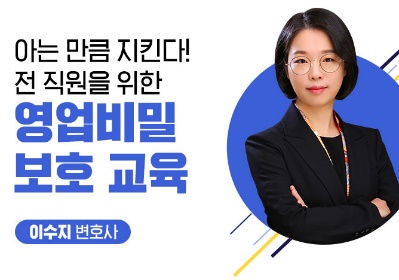 강화
관리자 시선에서
인사를 관리하고 육성하기 위한
실무 과정입니다.
기업의 핵심 보안 사항을
준수하고, 중요성을 인지하여
전 직원 영업비밀을 보호할 수 있습니다.
1. 직급별 역량 강화
CEO
사원
부장/팀장
주임/대리
과장/차장
CEO 임원급들이 전체 조직을 이끌어나가기 위한 시장 변화 파악 능력, 비전 목표 가치 공유 역량 함양 교육
전 직원의 목표와 비전을
올바르게 공유하고 
존경 받는 CEO의 역량을
갖추기 위한 PRO MBA
과정을 제공합니다.

해커스와 최정상급 교수진이 
만나 일류 경영을 위한
진정한 CEO로
성장할 수 있는 전문 지식을
전달합니다.
1단계
2단계
3단계
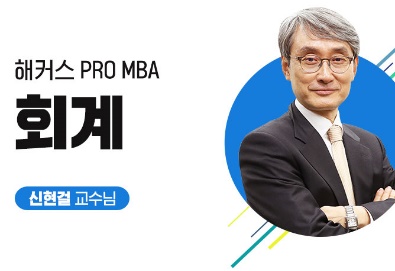 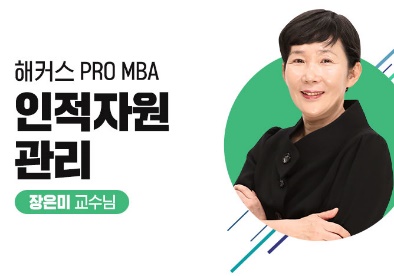 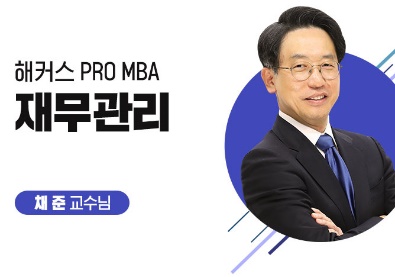 필수
해커스 PRO MBA
최정상급 교수진의
인적자원관리 과정
해커스 PRO MBA
최정상급 교수진의
재무관리 과정
해커스 PRO MBA
최정상급 교수진의
회계 과정
1단계
2단계
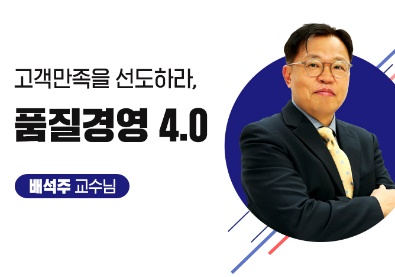 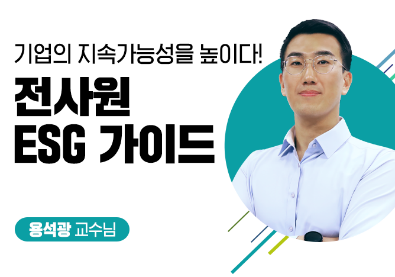 기업이 보다 큰 성과를
창출하기 위해
요구되는 임원 역량을 
심화 과정으로 
학습할 수 있습니다.
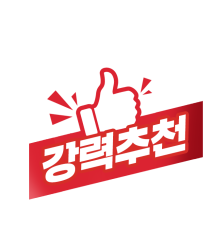 강화
기업의 생존가능성을 높이기 위한
ESG 경영 가이드 전략!
고객이 만족하는 품질 경영!
품질 경영을 해야
기업이 더욱 성장할 수 있습니다.
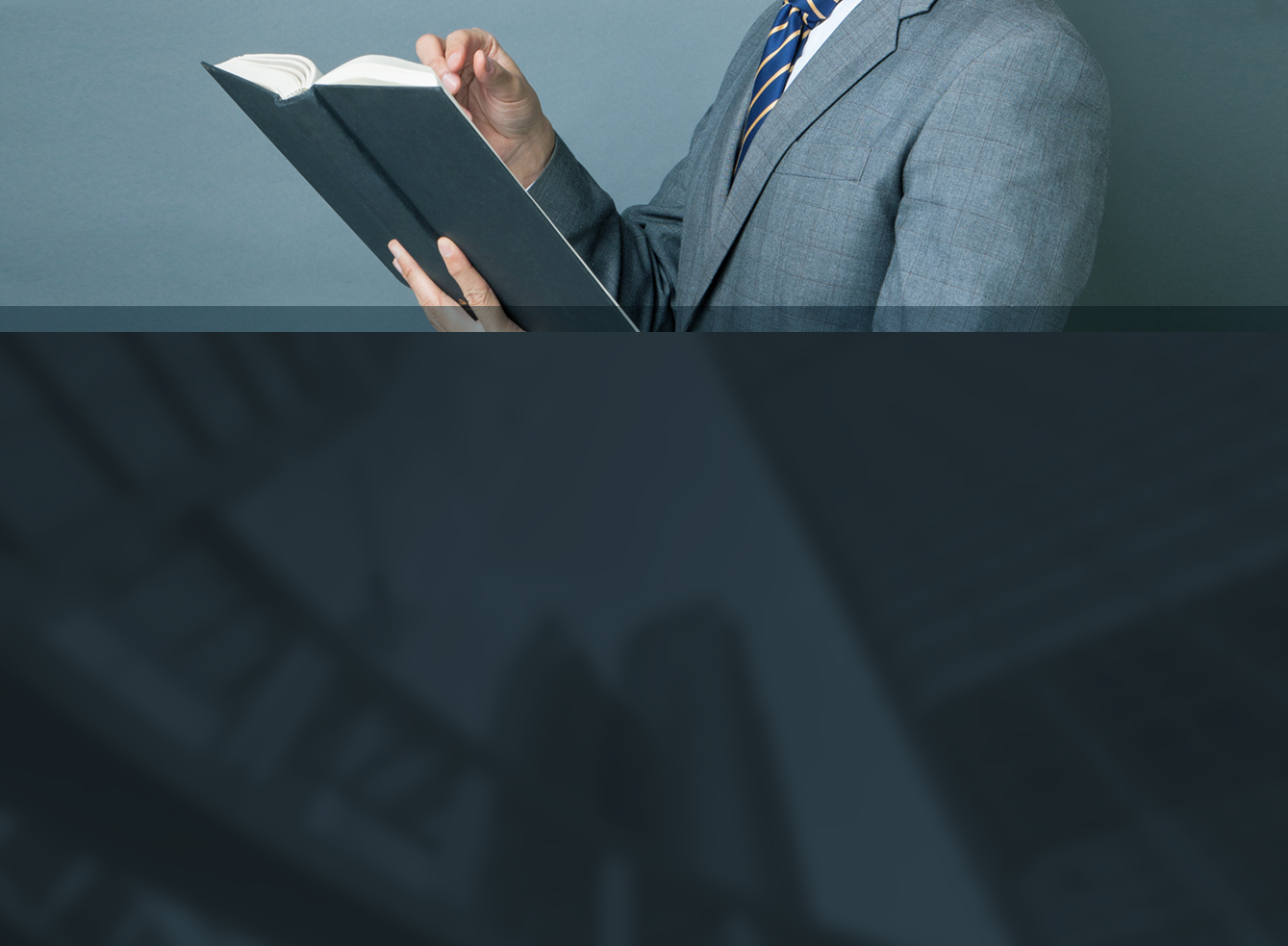 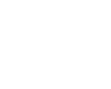 Ⅱ
CHAPTER
직무교육 추천 Process
[공통역량, 산업직무]
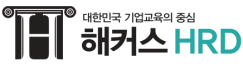 1. 공통역량 교육
필수 대표 과정
기획 및 보고, 커뮤니케이션 역량 강화를 위한 해커스 대표 과정 소개
회사생활 & 보고
리더십 & 커뮤니케이션
기획 업무 능력 향상 및 제대로 된 보고서 작성하기
성공적인 직장 생활을 위한 커뮤니케이션
보고와 커뮤니케이션의 핵심정리
공자의 성공 커뮤니케이션 전략
관계를 이끄는 직장생활백서
직장인의 공감 커뮤니케이션
나를 깨우는 커뮤니케이션
직장인 문해력 향상 수업
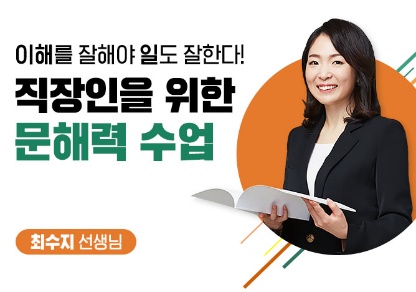 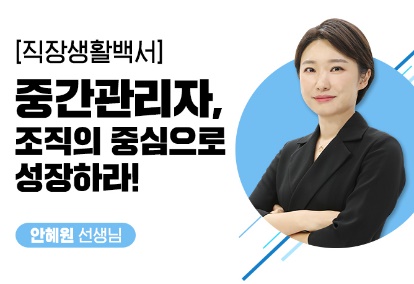 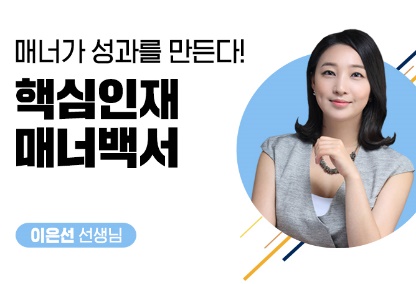 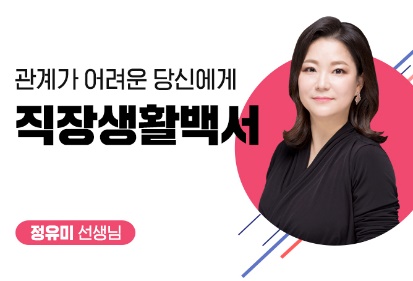 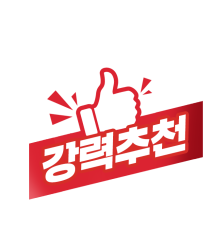 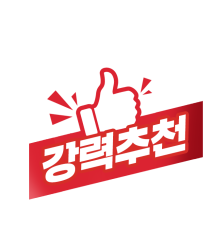 300% 활용 워드 완전 정복
성공 커뮤니케이션의 모든 것
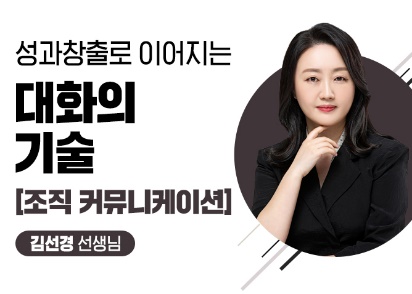 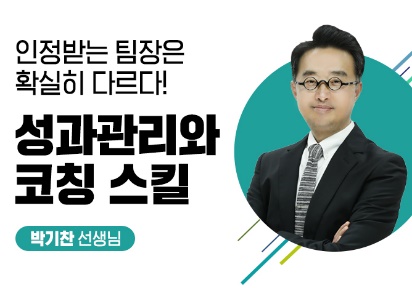 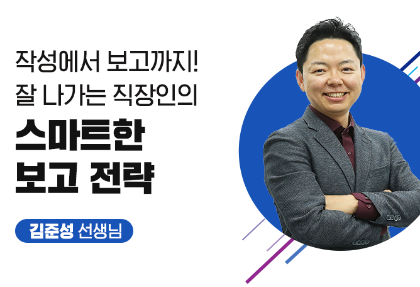 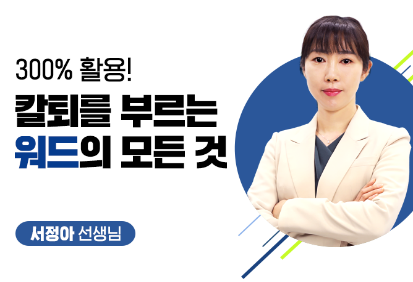 1. 공통역량 교육
필수 대표 과정
협상 능력, 사고력 증진 역량 강화를 위한 해커스 대표 과정 소개
협상 능력 & 영업 스킬
문제해결 & 마케팅
조직 및 글로벌 협상 능력 강화 콘텐츠
마케팅 및 업무 사고력 증진을 도모하는 학습
성과를 끌어올리는 비대면 영업
소비자의 선택을 부르는 브랜딩
성과를 끌어올리는 REAL 영업
고객이 몰리는 매장의 비밀
비즈니스 Creative
콘텐츠 마케팅의 비밀
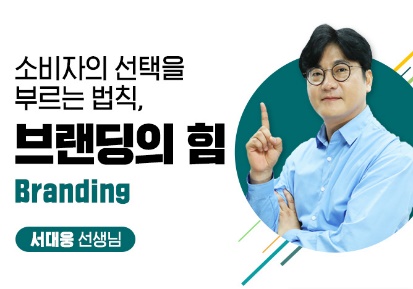 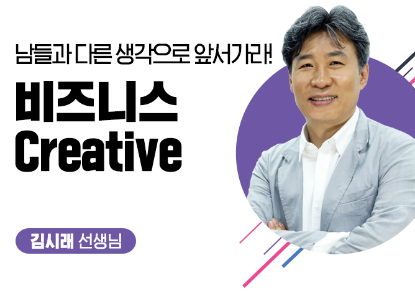 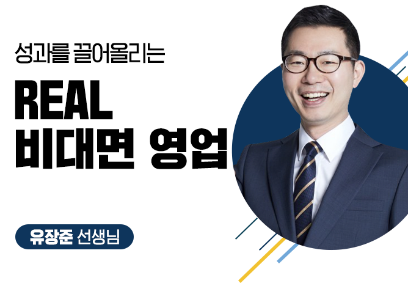 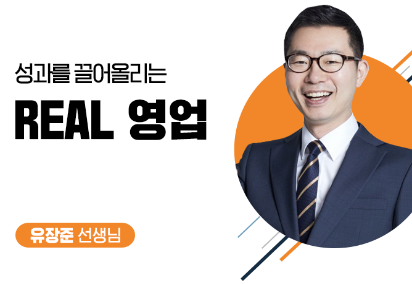 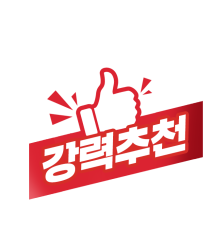 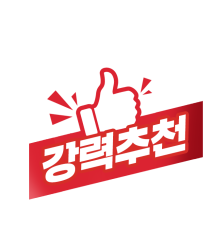 이커머스 실무 바이블
매출 폭발 라이브커머스
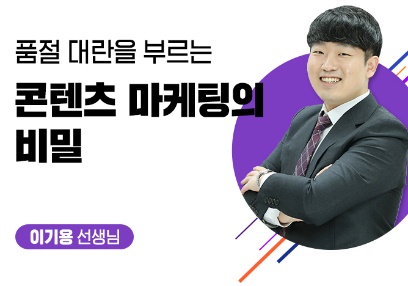 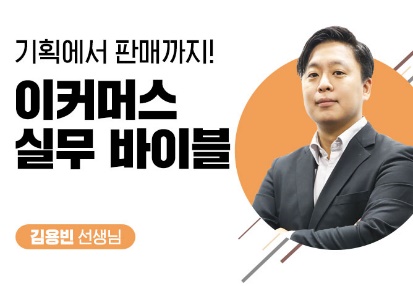 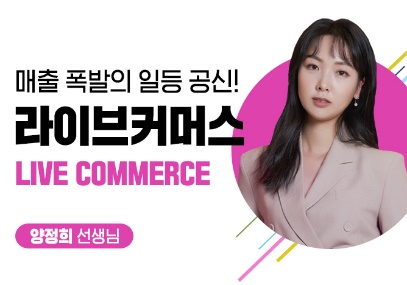 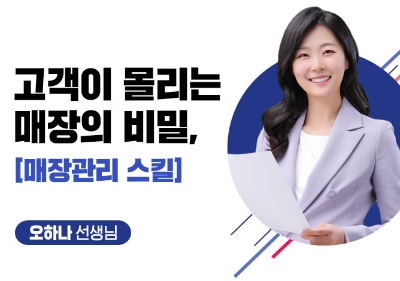 1. 공통역량 교육
필수 대표 과정
리더십/문제해결, OA 역량 강화를 위한 해커스 대표 과정 소개
경제 지식
OA
직장인 필수 경제 상식 및 금융 지식 학습 과정
엑셀, 워드, 파워포인트, 한글 등 문서 작성 능력 UP!
실전 문서 완전 정복! - PPT
실전 문서 완전 정복! - 엑셀
만화로 배우는 생생 경제학
직장인 필수 금융 A to Z
직장인을 위한 기초회계
실전 문서 완전 정복! -한글
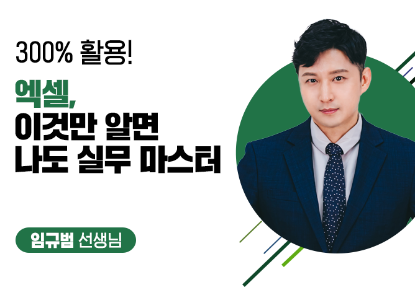 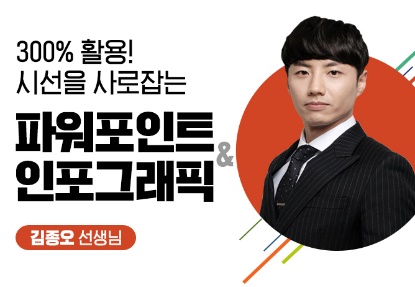 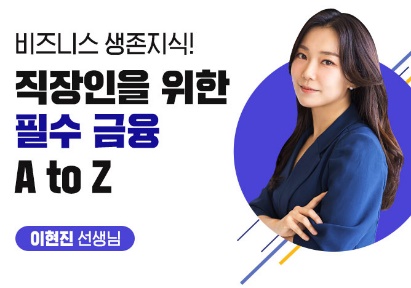 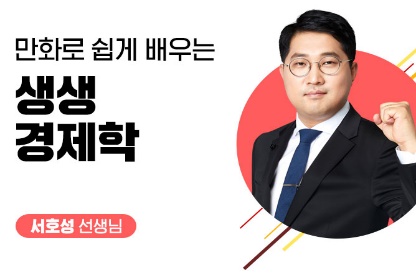 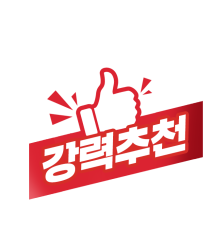 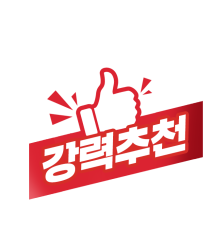 직장인을 위한 기초세무
실전 문서 완전 정복! -워드
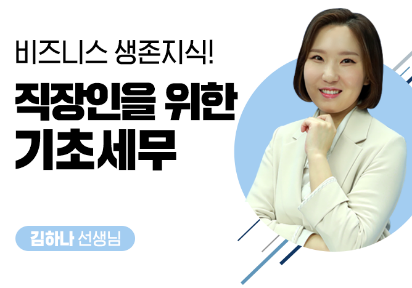 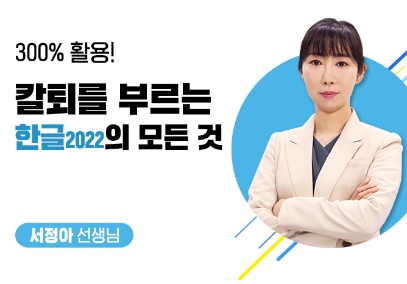 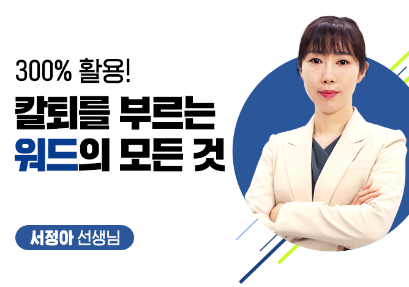 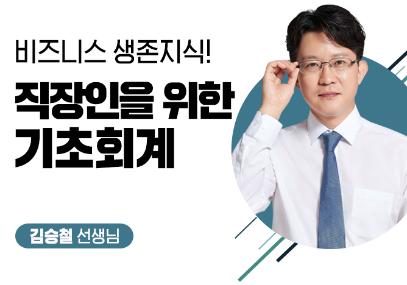 1. 공통역량 교육
필수 대표 과정
각 산업분야 역량 강화를 위한 해커스 대표 과정 소개
금융/보험
의료
금융, 보험 직무 특화 역량 강화 학습
유통, 물류 실무 능력 향상을 위한 콘텐츠
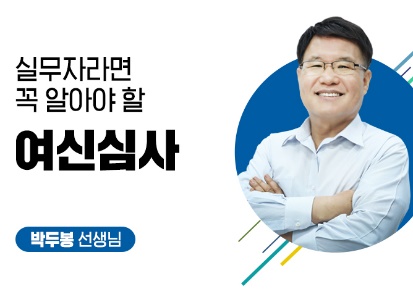 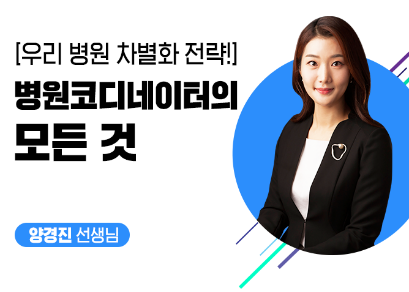 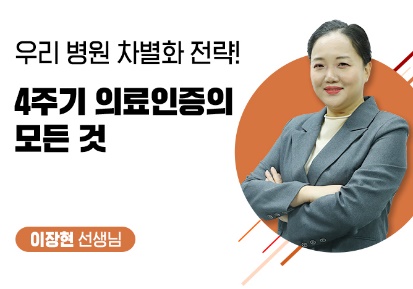 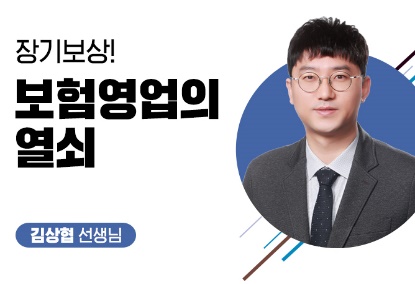 금융맨을 위한 세일즈 비밀노트
투자의 정석-자산운용과 펀드
핵심만 콕 찍어주는 무역 실무
생산성 향상을 위한 원가절감
경쟁력 강화를 위한 건설  VE
맥을 찾아주는 유통 마케팅
IT 코칭, 실전 프로그래밍
SMART 공정관리 기법
생산/품질
저작권 / 법무
생산 효율성 증대를 도모할 수 있는 역량 강화 학습
저작권과 직장인을 위한 민법 콘텐츠
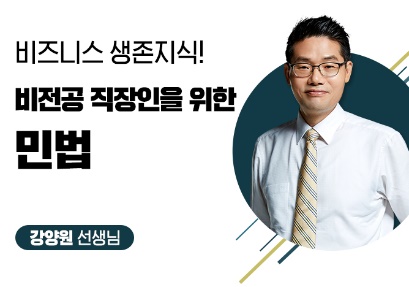 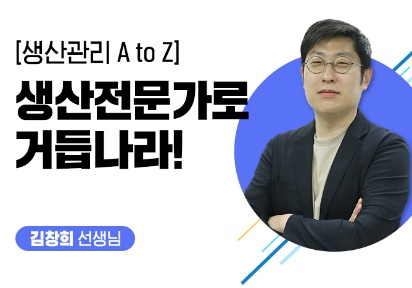 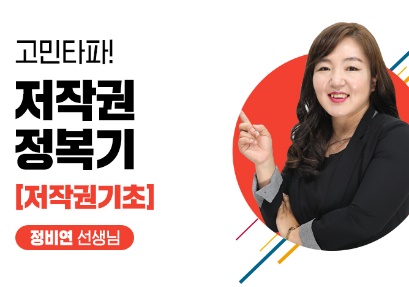 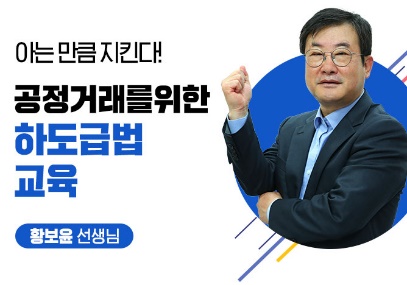 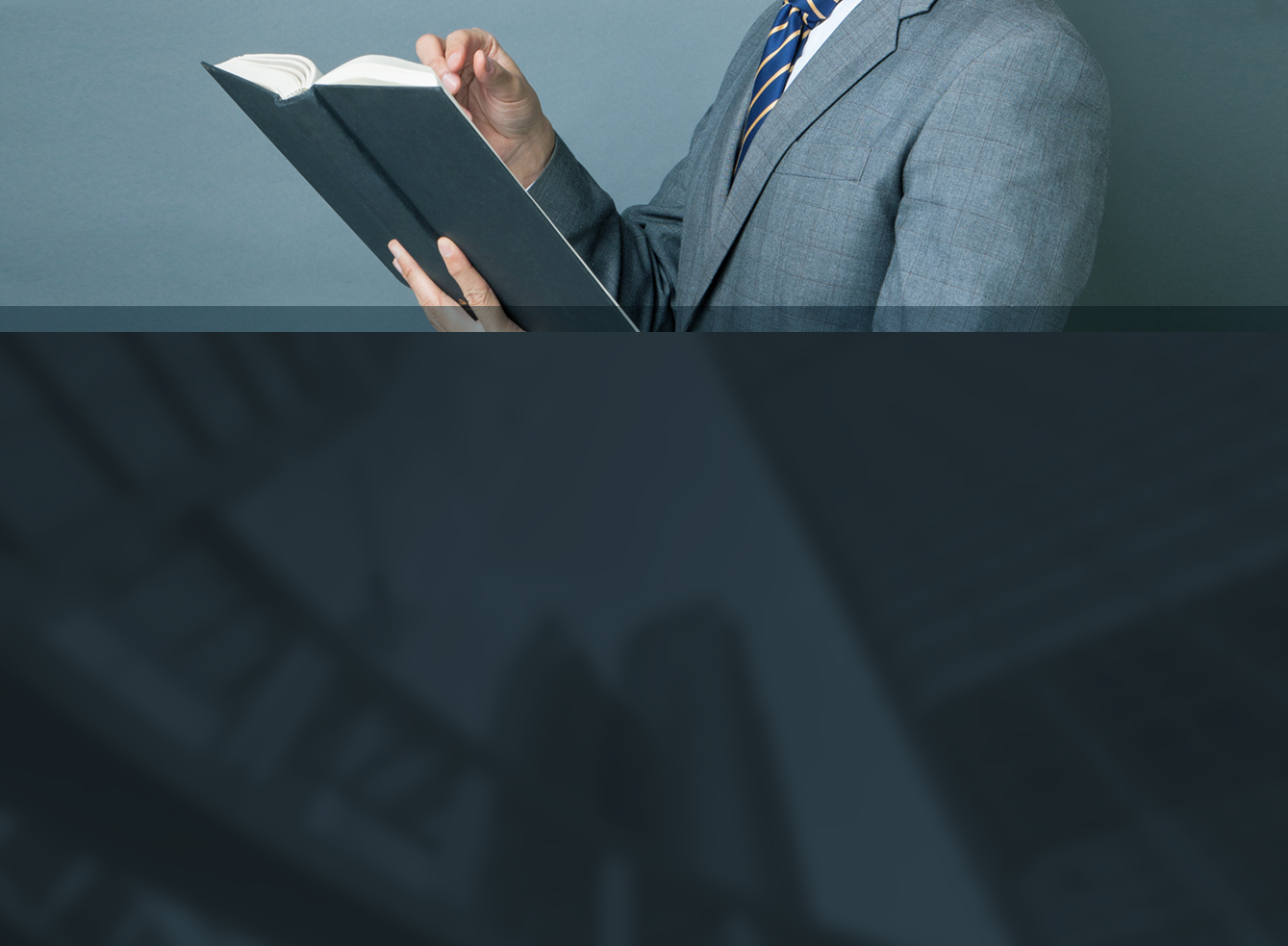 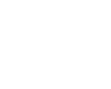 Ⅱ
CHAPTER
직무교육 추천 Process
[디자인 & IT디지털 과정]
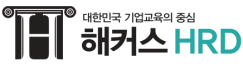 2. 디자인 & IT디지털 과정
디자인
IT / 디지털
디자인 & 영상 실무 강의
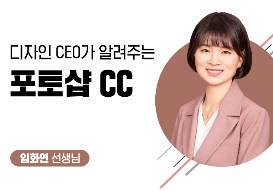 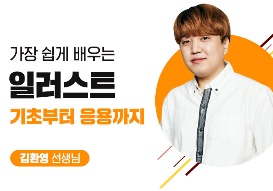 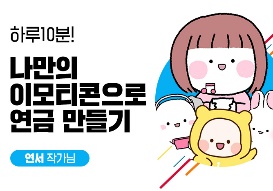 포토샵 기초 학습부터, 
GTQ 자격증 취득까지!
드로잉 클래스와
캐릭터 제작 학습 과정까지
제공합니다.
디자인
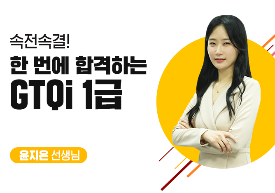 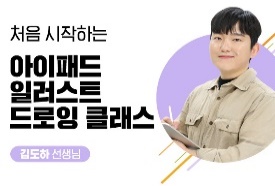 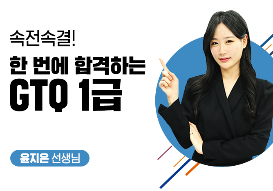 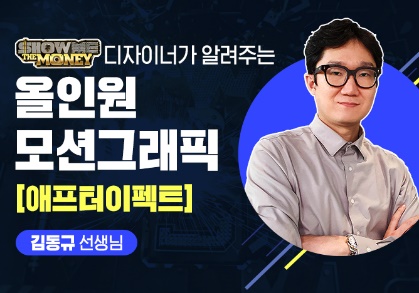 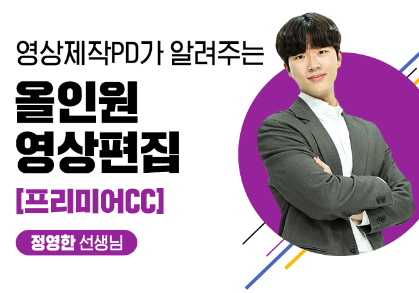 프리미어를 활용한
영상 편집부터,
애프터이펙트를
활용한
모션그래픽 학습 가능!
영상편집
모션그래픽
2. 디자인 & IT디지털 과정
IT / 디지털
디자인
글로벌 역량 강화를 위한 해커스 외국어 강의
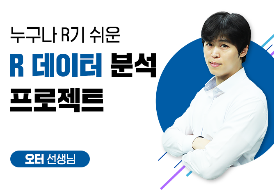 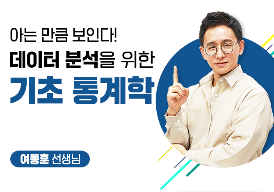 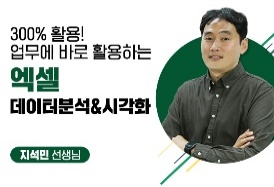 데이터 분석을 위한 기초통계학을
시작으로, 엑셀과 R을 활용한
데이터 분석  작업을 학습하며,
POWER BI, 태블로 툴을 활용한
시각화 작업을 할 수 있습니다.
데이터 분석
& 활용
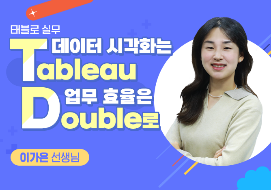 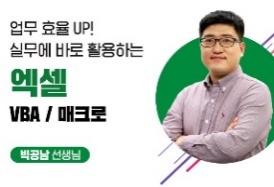 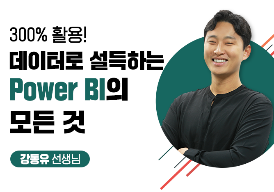 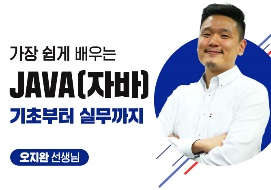 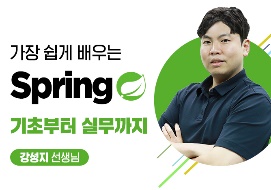 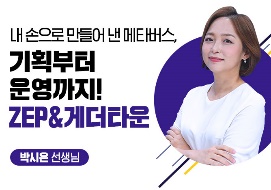 ZEP & 게더타운 를 통한
메타버스 이론과 실습을 통해
나만의 공간을 만들어 보고,
다양한 개발언어 학습과
전문가 자격증 취득을 통해
IT 전문가로 거듭날 수 있습니다.
IT개발언어
& 메타버스
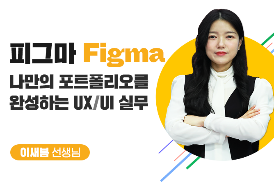 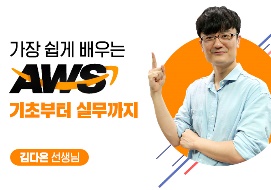 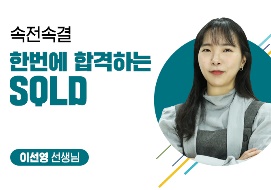 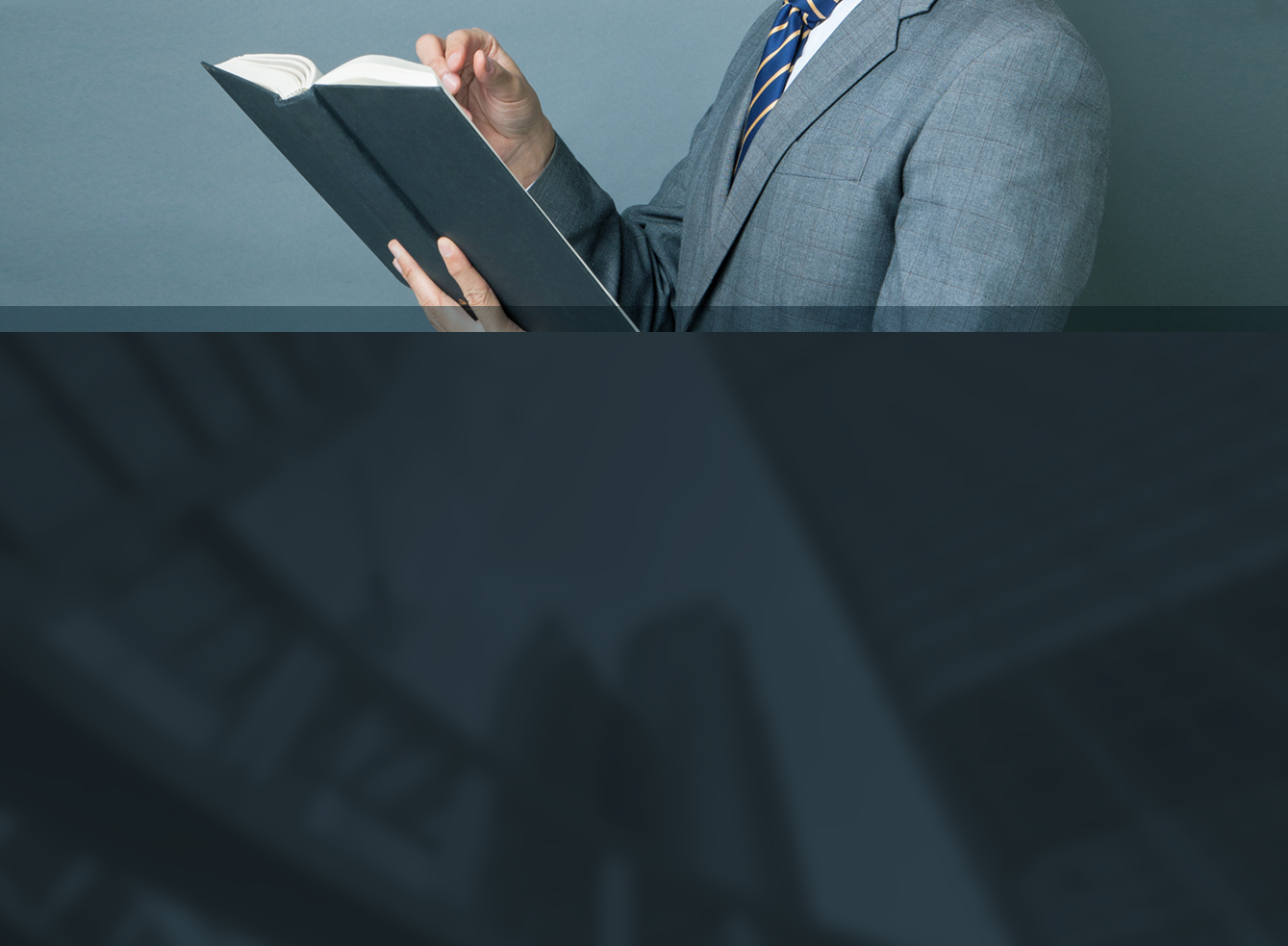 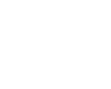 Ⅲ
CHAPTER
직무교육 추천 Process
[법정의무교육 과정]
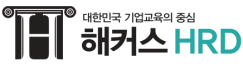 1. 공통역량 교육
필수 대표 과정
사내에서 필수로 수강해야 하는 법정필수교육 대표 과정 소개
4대 법정의무 교육
각 부처 공식 교육 기관으로 인정받은 해커스의 법정의무교육
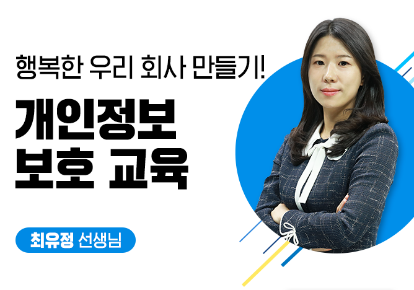 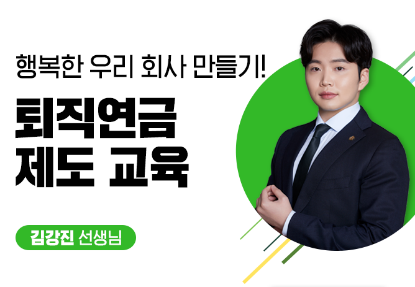 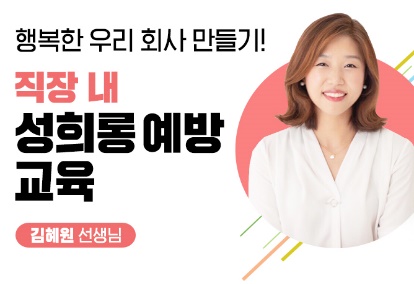 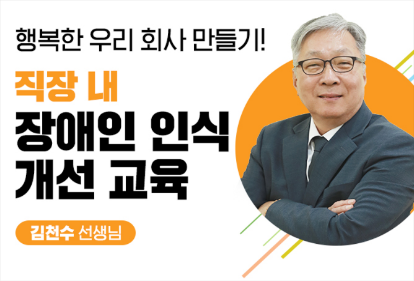 장애인 인식 개선 교육
사무직 근로자 교육
현장식 근로자 교육
퇴직연금제도 교육
개인정보보호 교육
채용 변경 시 교육
성희롱 예방 교육
관리감독자 교육
산업안전보건교육
안전보건공단 공식 인증! 해커스 온라인 산업안전보건교육
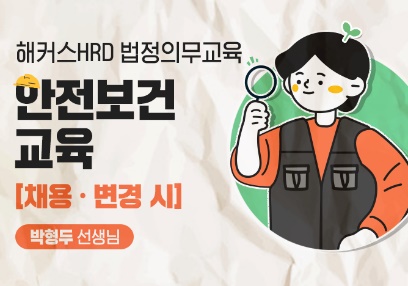 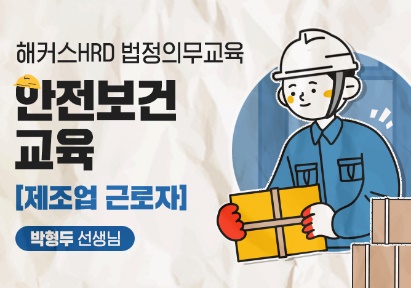 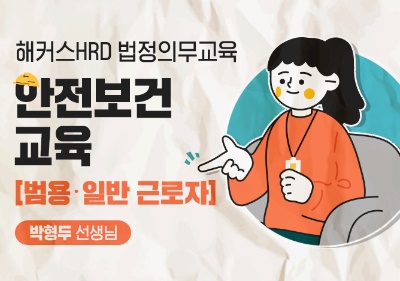 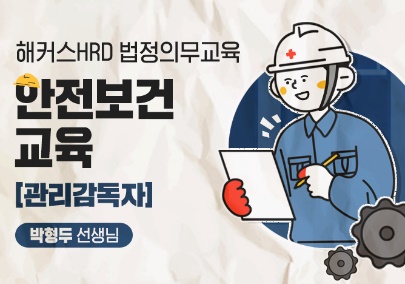 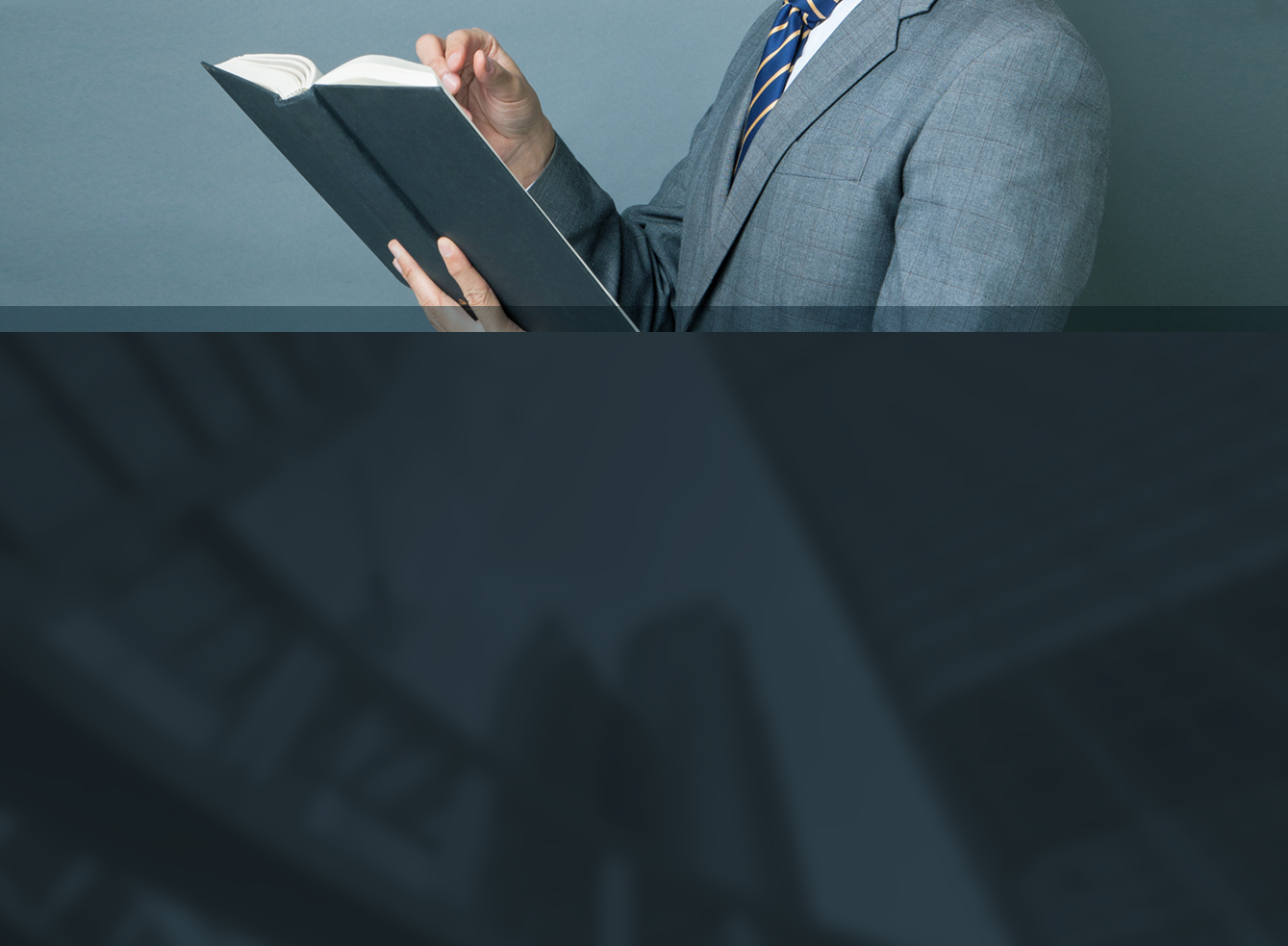 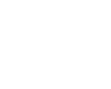 Ⅲ
CHAPTER
해커스 직무교육 서비스 안내
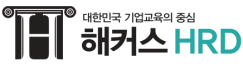 1. 기업별 사이버연수원 제공
해커스 HRD 전용 학습 사이트 구축
기업별 구축되는 해커스HRD 전용 사이버연수원이 제공되며,  
과정별 스마트한 학습을 할 수 있도록 부가 무료 서비스를 지원합니다.
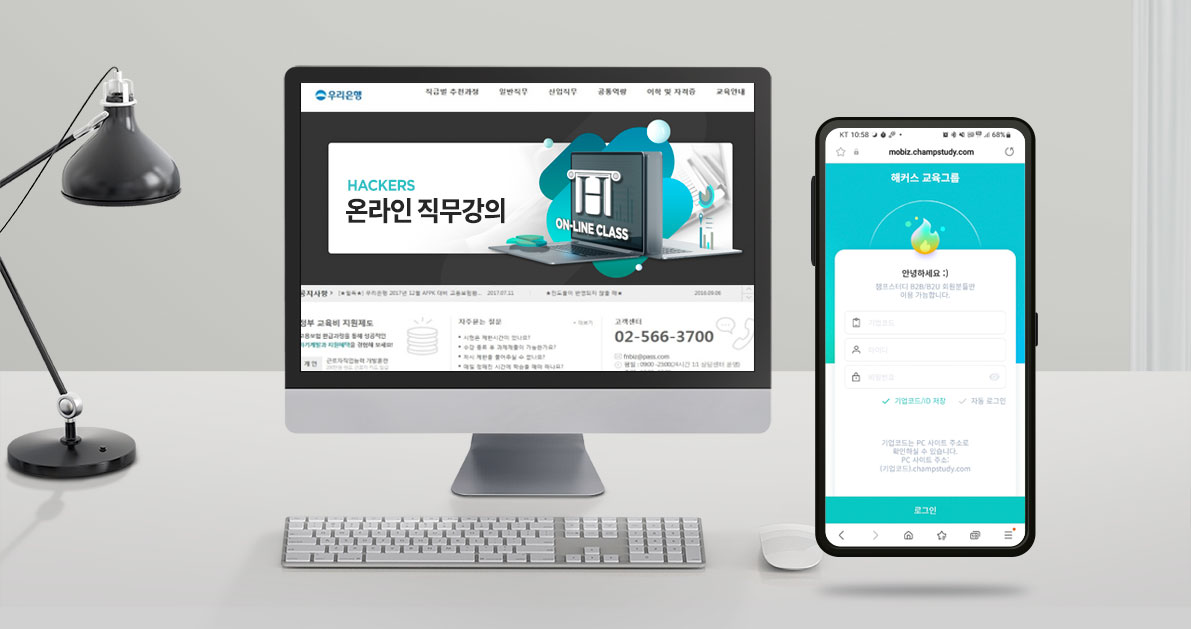 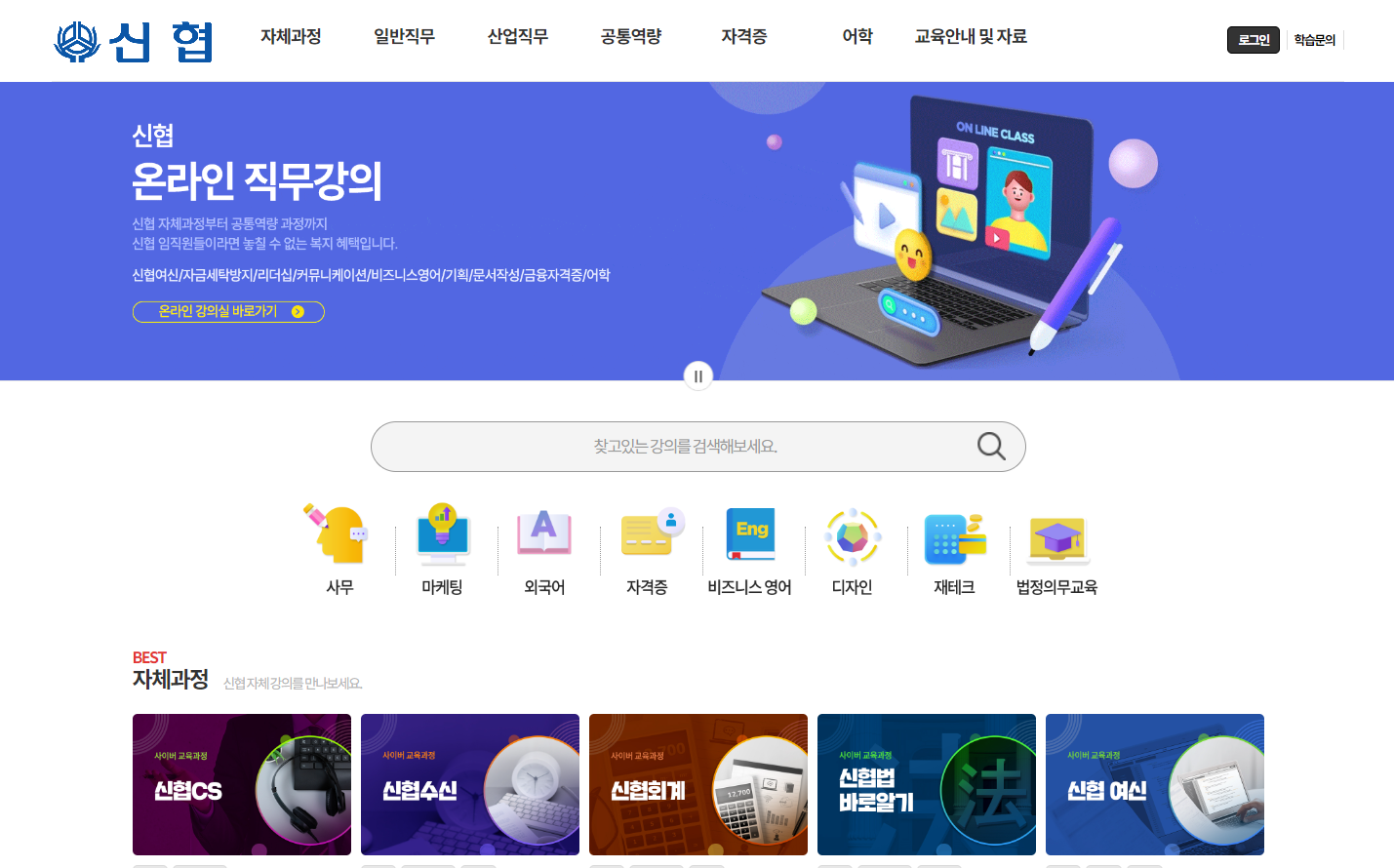 2. 학습 관리 서비스
다양한 학습 관리를 통한 효과 증대
학습자들의 수강 효과를 높이기 위한 다양한 지원도구를 활용할 수 있으며
교육 실무 담당자의 요청에 따라 언제든 확인 가능합니다.
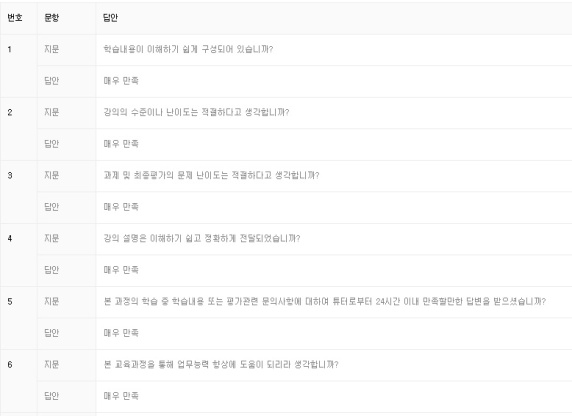 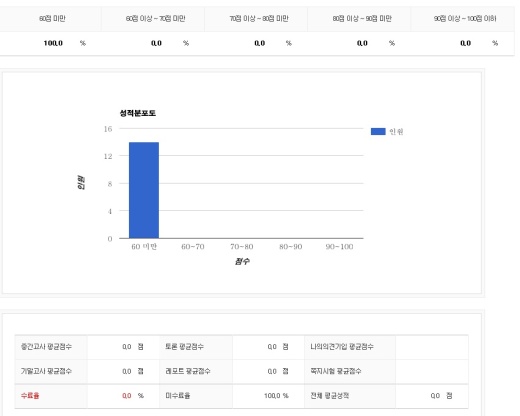 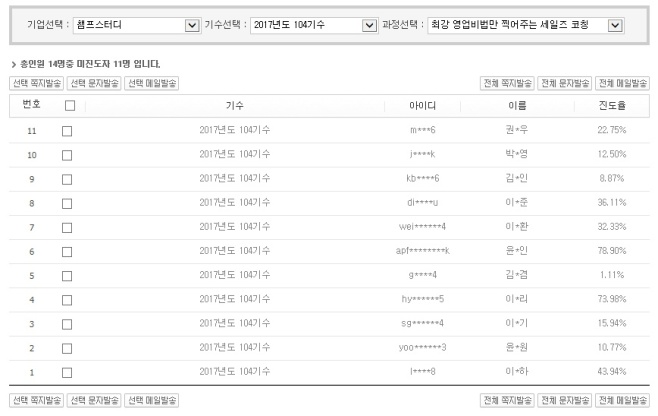 설문조사 기능
성적 통계 기능
수료 조회 기능
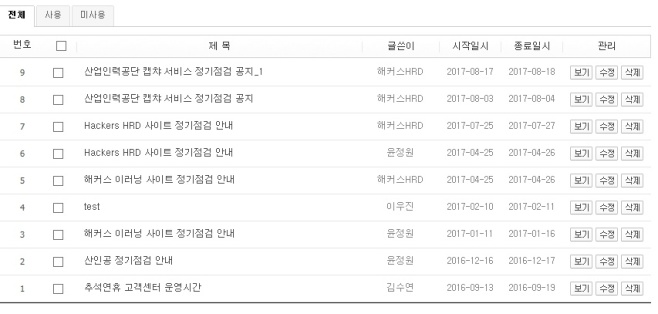 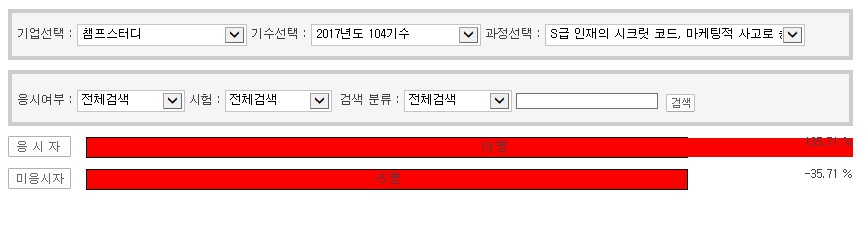 시험 미응시 조회 기능
팝업 공지 기능
3. 고객 만족 센터 운영
온라인, 전화상담 센터 운영
온라인 상담문의 게시판 운영, 교수님께 질문하기 서비스 제공, 전화상담 센터 운영,
원격지원 서비스 지원 등을 통해 쾌적한 학습 환경을 제공합니다.
①  온라인 고객센터 운영
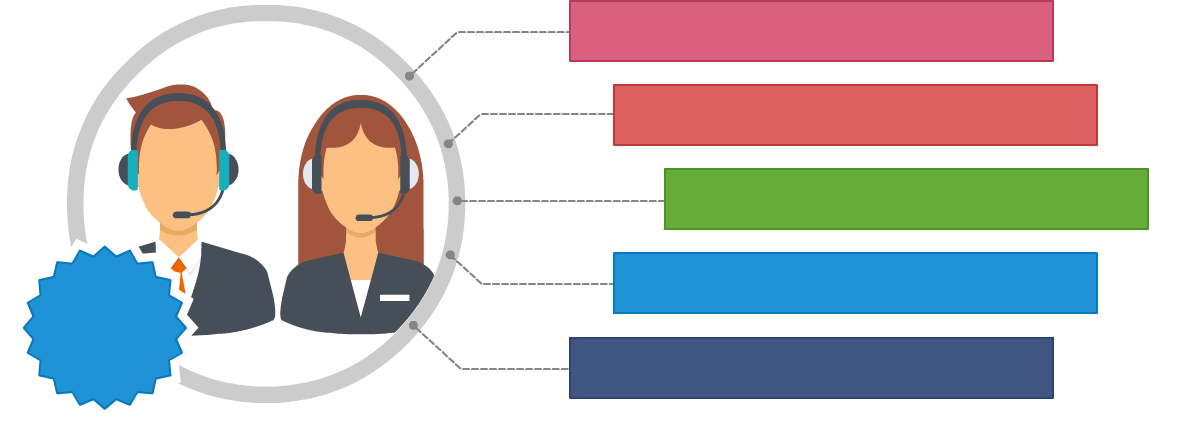 ② 실시간 콜센터 운영
③  1일 이내 응대 서비스 원칙 수립
24시간
고객센터
오픈
④  365일 연중무휴 고객센터 오픈
⑤  오류 발생 시 원격지원 조치 서비스 진행
4. 기업별 맞춤 독려 시스템
해커스HRD의 체계적인 학습 독려
기업별 특성에 따라 맞춤화된 독려 서비스를 진행하며,
문자, 이메일, 유선전화 등을 통해 체계적인 학습 독려를 수행합니다.
기업별 독려 일정 샘플
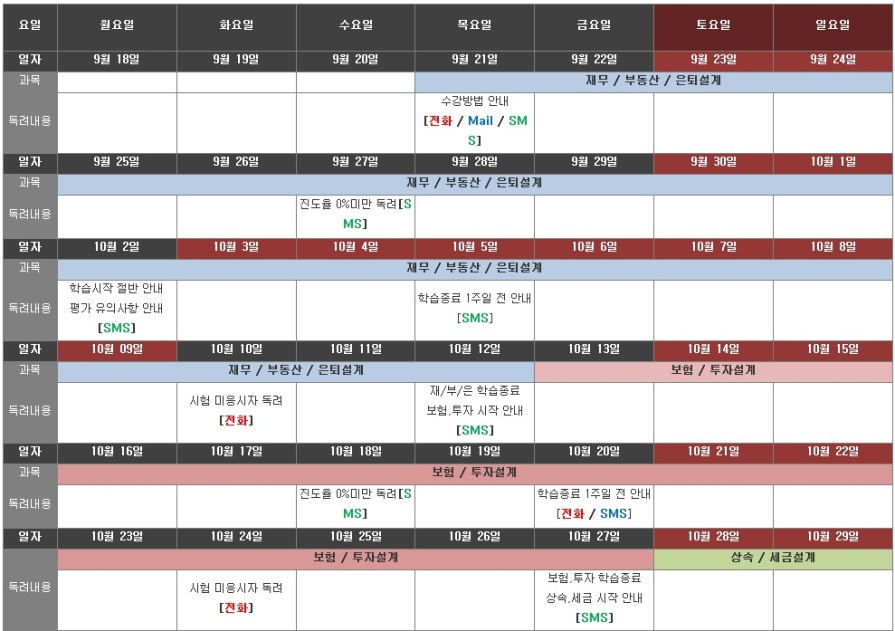 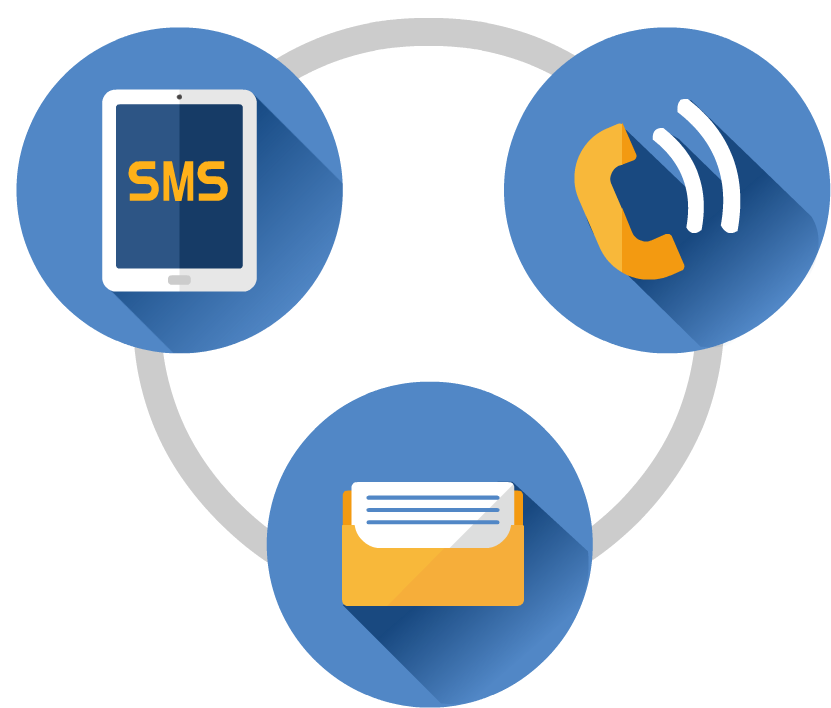 5. 교육비 환급 제도 안내
정부지원 교육비 환급 제도
원격 온라인 직무 교육을 정부와 해커스가 지원합니다.
기업 규모 및 과정에 따라 환급 비용이 변경될 수 있으니 자세한 사항은 자유롭게 문의해주세요.
고용보험환급을 통한 무료 교육 개요
기업 규모에 따른 환급 비용 지원 기준
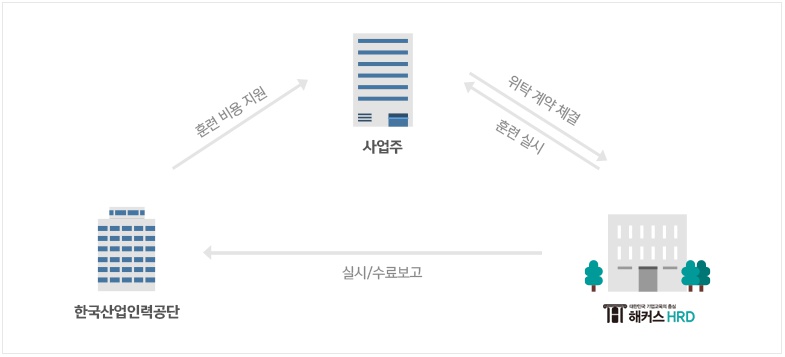 NO
기업규모
환급액 비율
1
우선지원대상기업
90%
2
상시근로자수 1,000 인  미만 기업
80%
3
1,2 에 해당하지 않는 기업
40%
우리 회사의 규모는 어디에 속할까?
방법 A : 자체적으로 자사의 상시근로자 규모를 확인!
방법 B : 중소기업현황정보시스템 (http://sminfo.mss.go.kr/) “중소기업확인” 메뉴에서 조회!
방법 C : 근로복지공단에 유선 문의! (1588-0075)
6. 해커스 교육그룹 사업군 소개
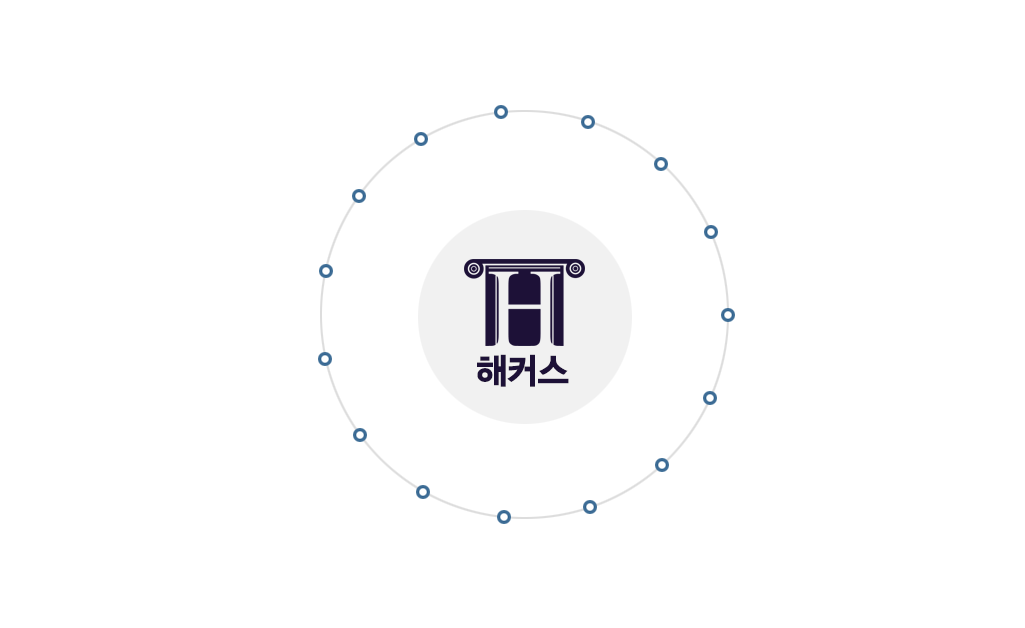 해커스 인강
E-learning Portal
해커스 어학연구소
Research & Publishing
해커스톡
왕초보 영어 탈출
해커스어학원
Test preparation Academy
해커스 금융
금융·자격증 시험 전문
해커스 중국어
중국어 전문 포털
해커스 공인중개사
공인중개사·주택관리사 시험 전문
해커스유학
성공유학·연수전문
해커스 경찰공무원
경찰공무원 시험 전문 교육기관
온라인 커뮤니티원격평생 교육원
학점은행제/평생교육 전문 교육기관
해커스 공무원
경찰공무원 시험 전문 교육기관
온라인 커뮤니티
고우해커스/해커스영어/점프해커스
해커스 편입
편입시험 전문 교육기관
해커스 임용
임용고시 합격의 모든 것
해커스잡
ONE-STOP 취업포털
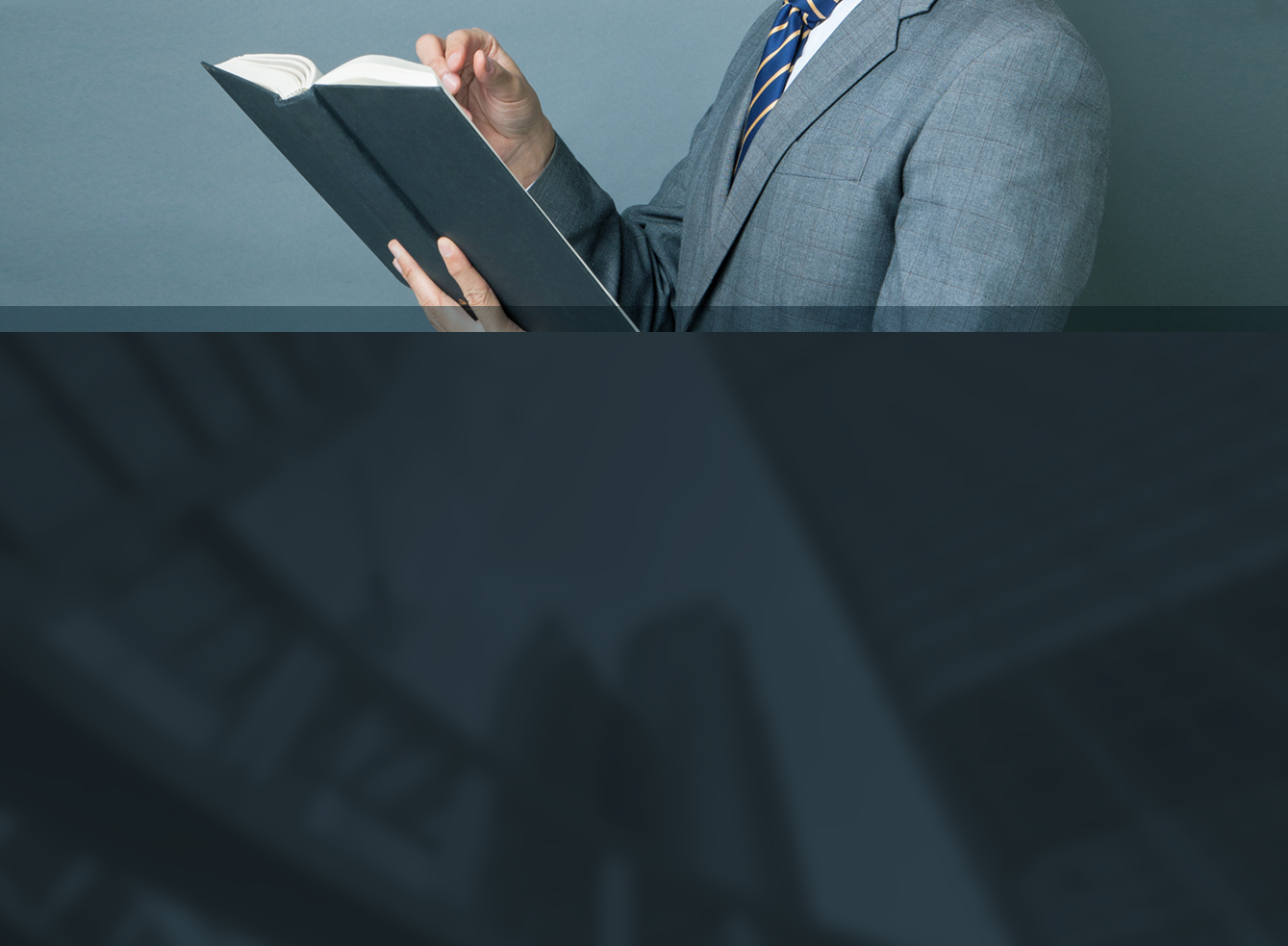 직무교육 도입 문의
세부과정 및 진행 방식에 대해 궁금하신 사항이 있으시다면
아래의 연락처로 문의 주시기 바랍니다.
임직원 분들의 직무 능력 향상에 힘쓰겠습니다.

문의 : 해커스HRD 고객센터
02-566-3636 / HRD@hackers.com
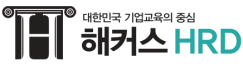